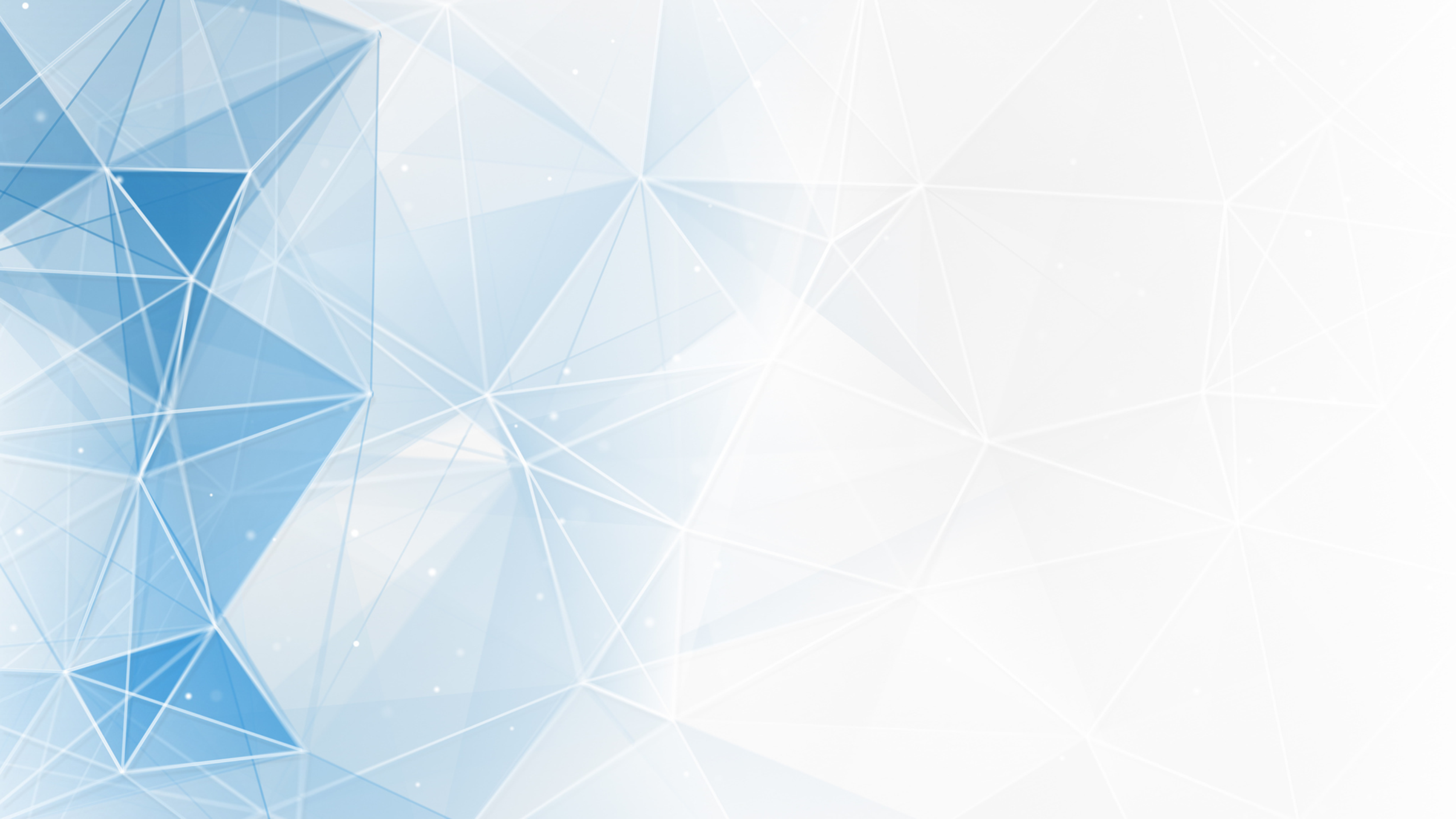 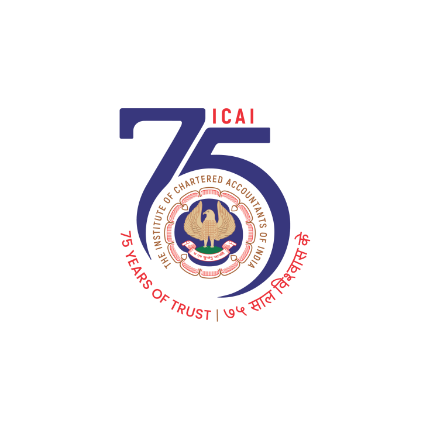 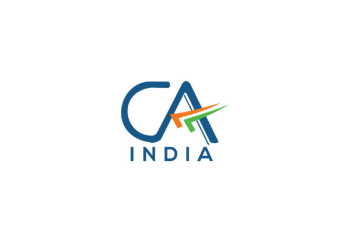 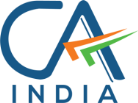 The Institute of Chartered Accountants of India(Set up by an Act of Parliament)
Women Members Excellence Committee
Organises
यशस्विनी - An IDOL- Live Webinar
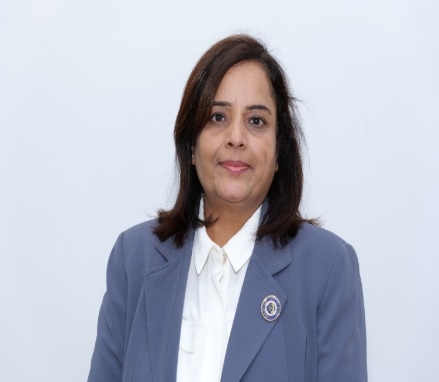 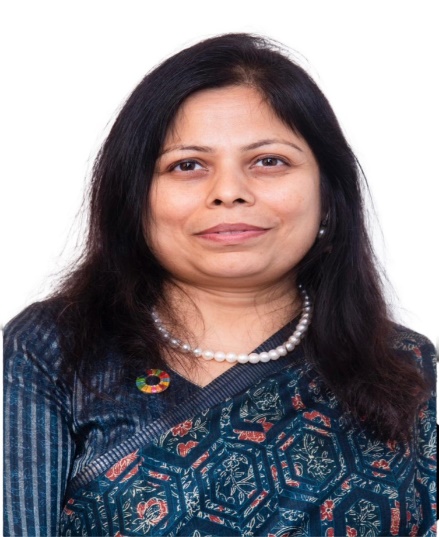 CA. Priti Paras Savla
Chairperson, WMEC, ICAI
CA. Kemisha Soni
Vice Chairperson, WMEC, ICAI
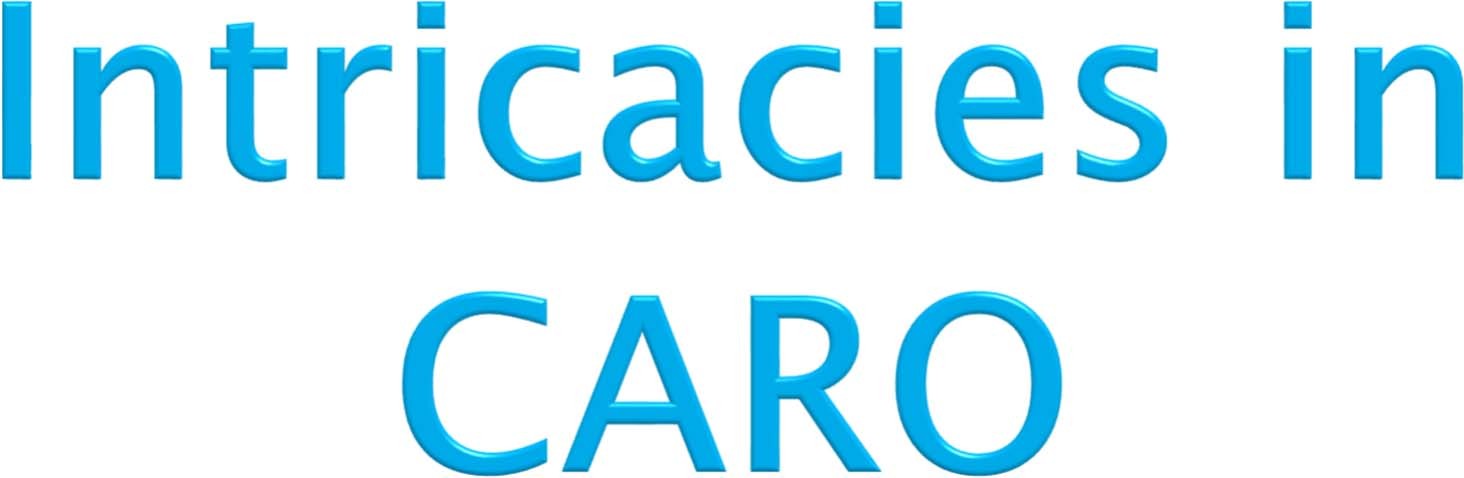 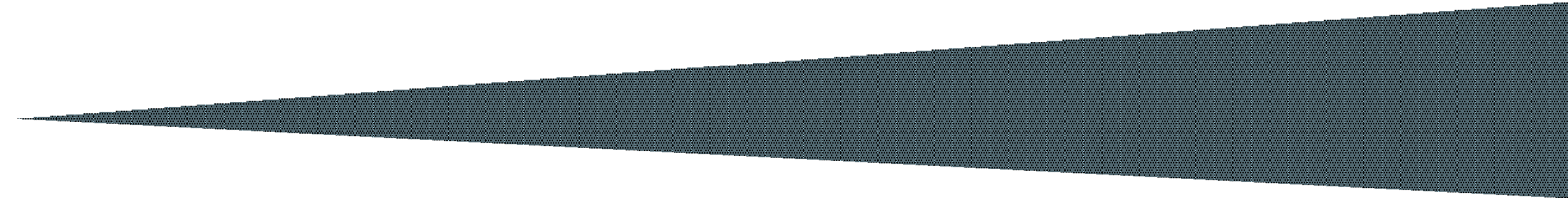 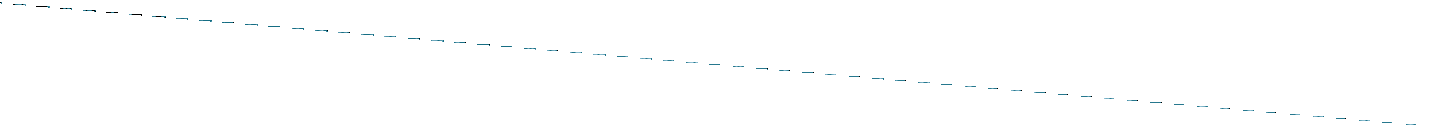 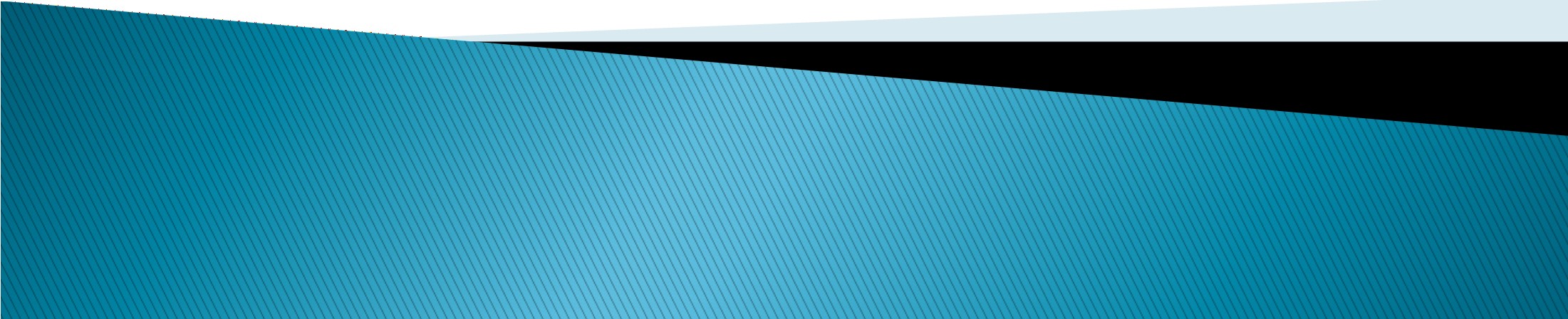 By CA Meera Joisher
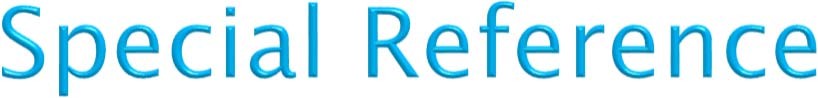 Guidance Note on ‘The Companies (Auditor’s  Report) Order, 2020’
Latest revision in July 2022
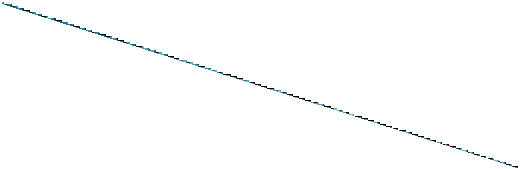 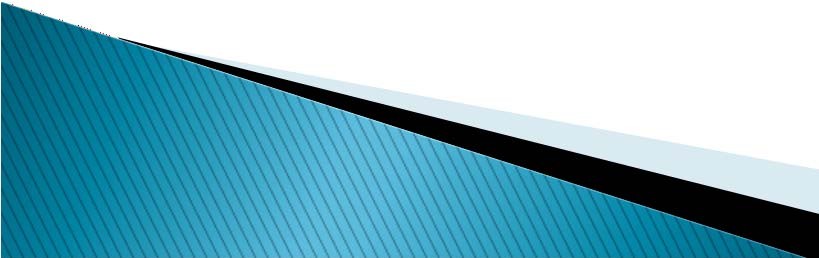 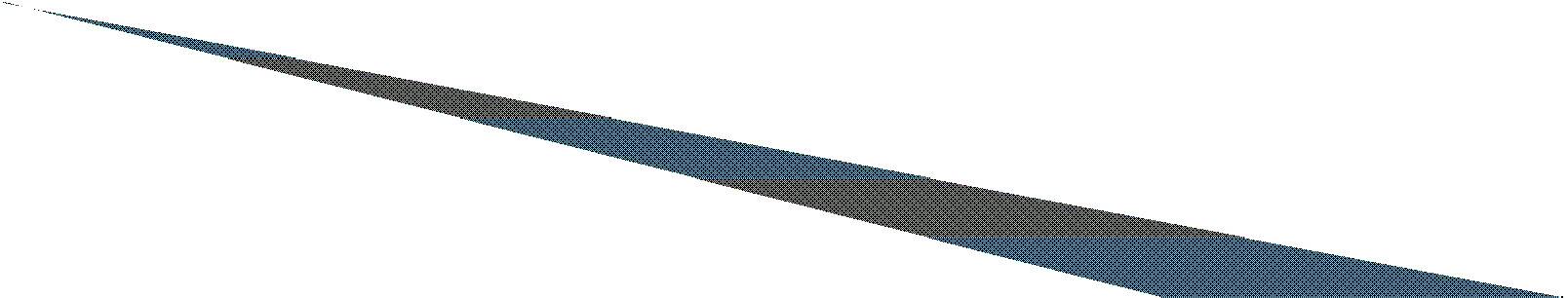 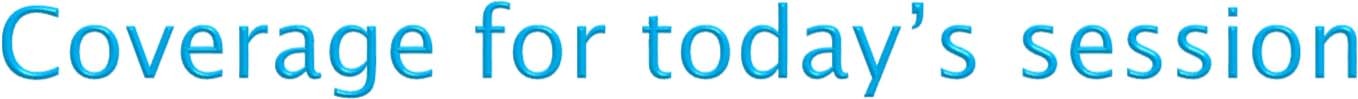 Applicability

Few Important points for consideration

Q & A
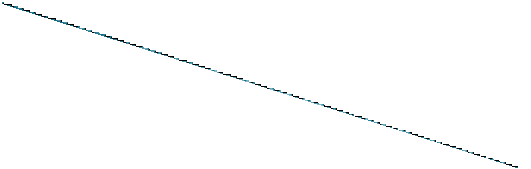 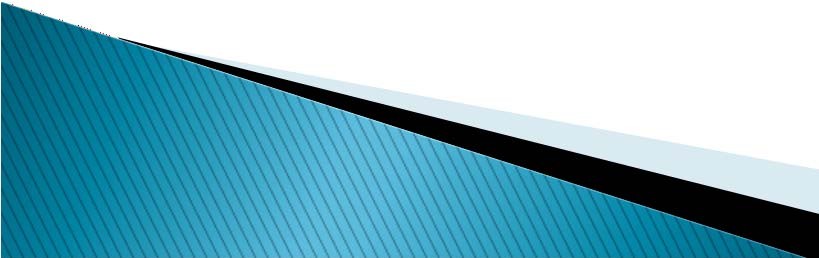 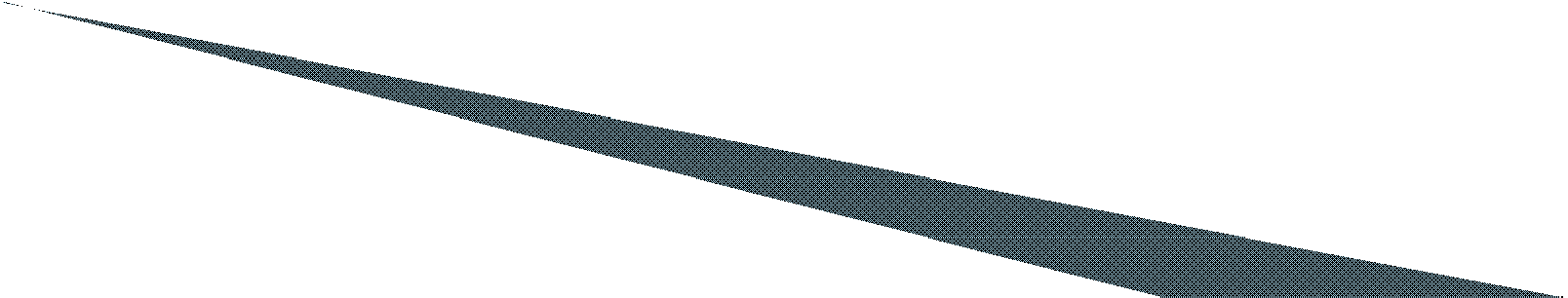 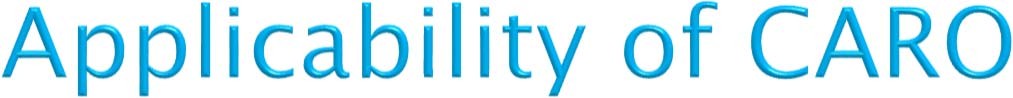 Financial year commencing on or after 01/04/2021
ALL Companies except specifically exempted
Foreign Companies [Sec 2(42)]
Has	place in India AND
Conducts activities in India
Branch	Audits	[Sec	143(8)	and	Rule	12	of	the  Companies (Audit & Auditors) Rules 2014]
Liaison	Offices	and	Project	Offices	outside	India	of  Companies whom CARO applies
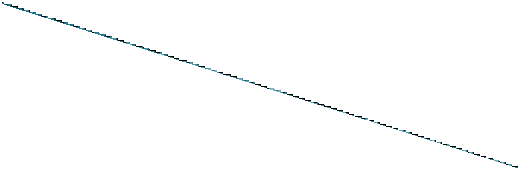 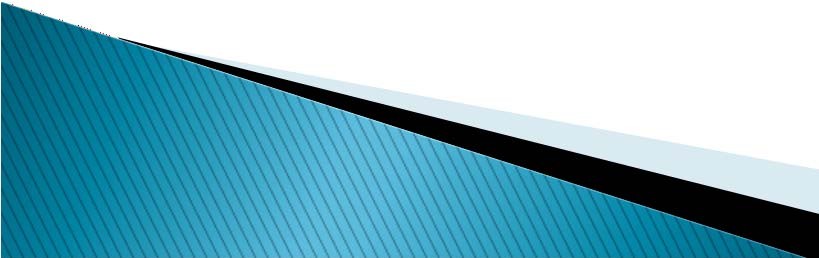 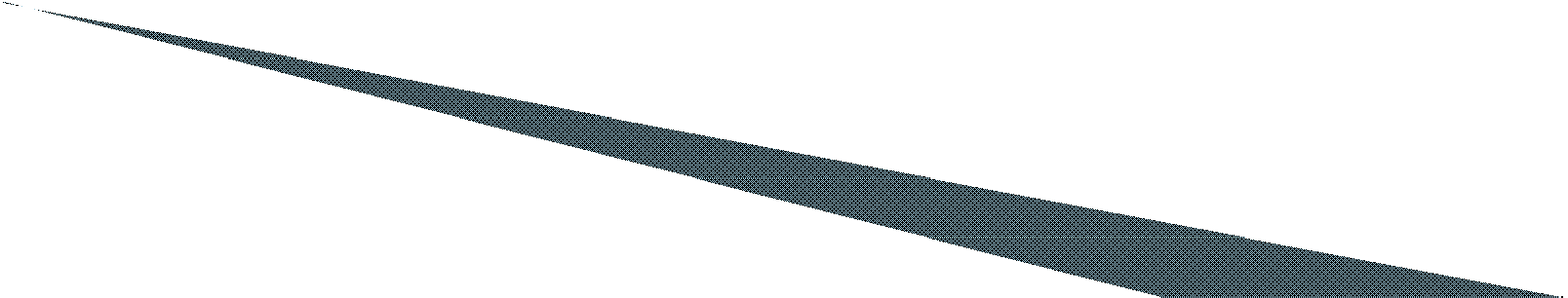 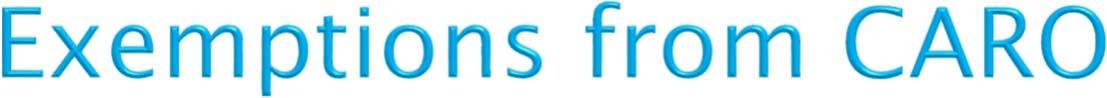 Banking Companies
Insurance Companies
Section 8 Companies
One Person Companies [Sec 2(62)]
Small Companies [Sec 2(85)]
Some Private Companies
REIT, IIT, CFD of Trust and foreign subsidiaries
IF anything is specifically exempted under any one  category in the above list, it will not be attracted if  otherwise covered in any other category.
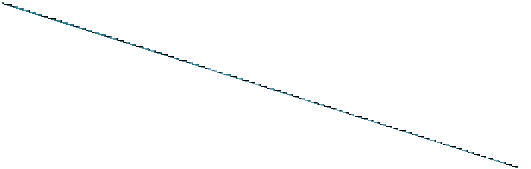 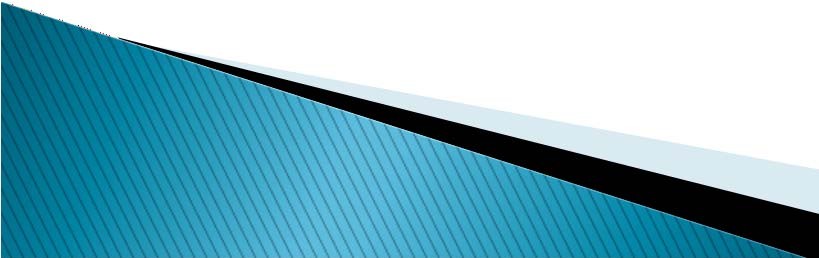 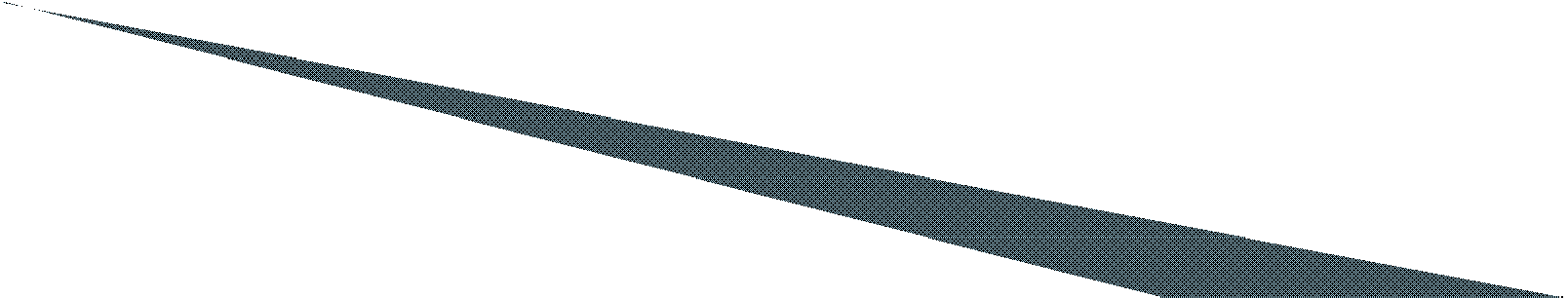 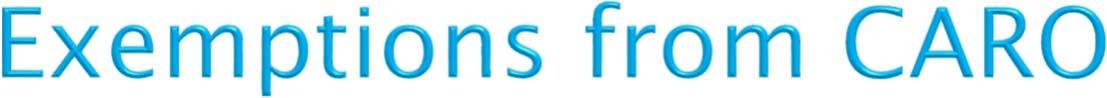 Private Companies:
Not	a	Holding	or	Subsidiary	of	a	Public  Company
Paid Up Capital <=1Cr
Total Borrowings <= 1Cr
Total Revenue(Sch III) <= 10Cr
ALL Conditions to be satisfied
Status to be checked as at Balance sheet date

Contd…
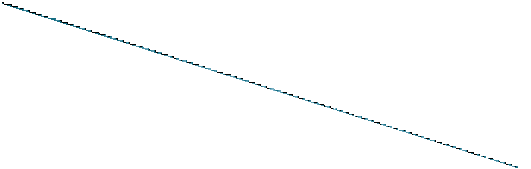 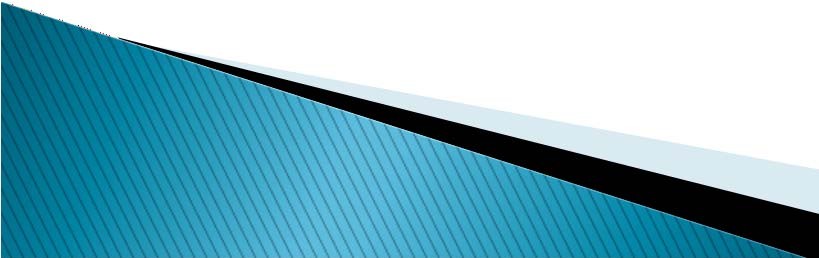 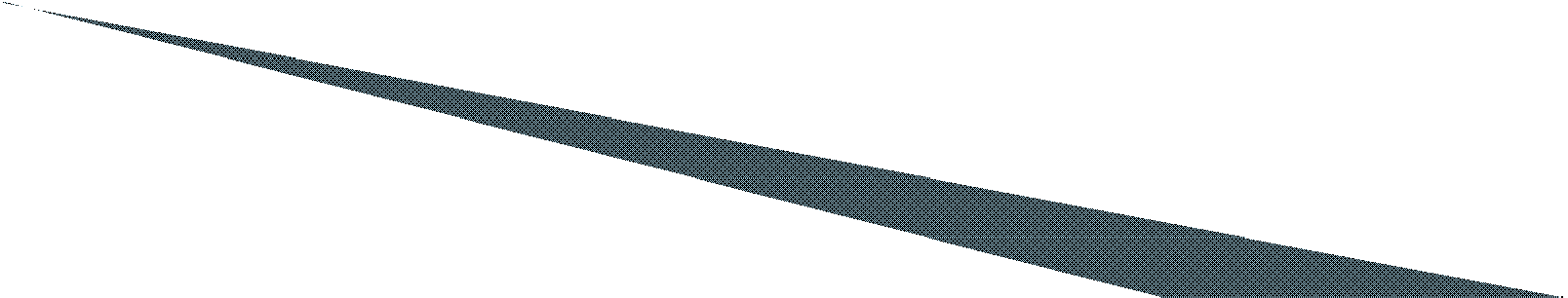 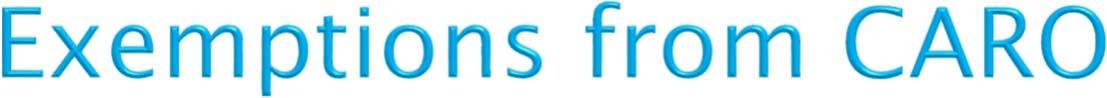 Private Companies:  Borrowings
to be considered as O/s at any time during the year
to be from any Bank or Financial Institution
to	include	Interest	accrued	and	due	but	not	the  interest accrued but not due
to	include	Credit	Card	dues	and	current	maturities  of long term borrowings

Reserve
To include ALMOST ALL types of reserves.
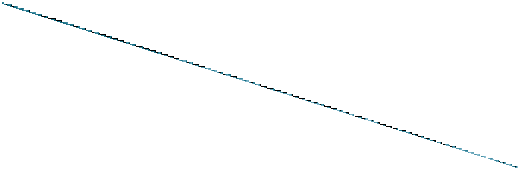 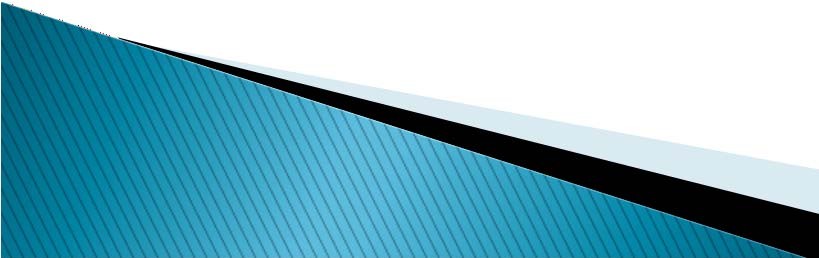 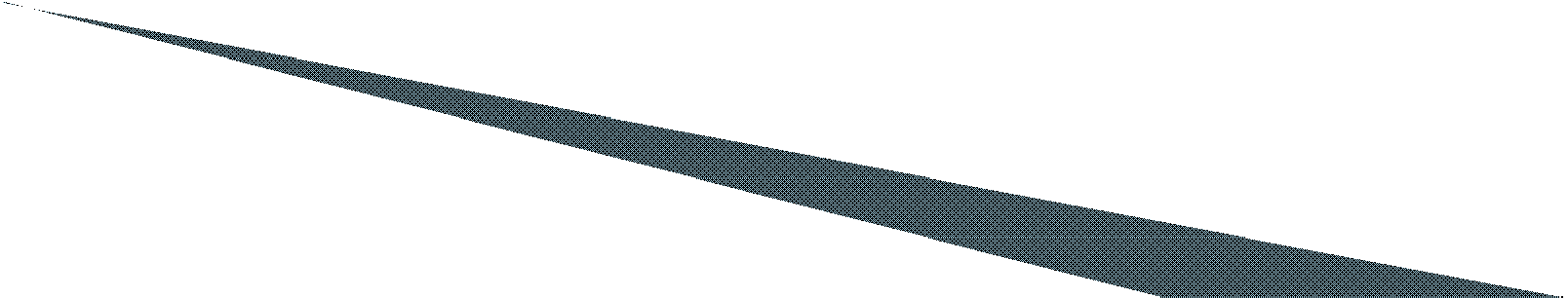 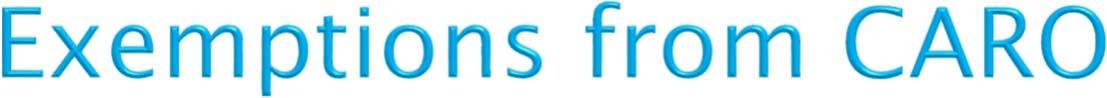 Small Companies:
Paid Up Capital <=4Cr
Total Revenue <= 40Cr

BOTH Conditions to be satisfied
Holding	/	Subsidiary	/	Section	8	/	governed	by  special Act Companies cannot be Small companies
Status to be checked as at Balance sheet date
Turnover to be checked for immediately preceding  FY
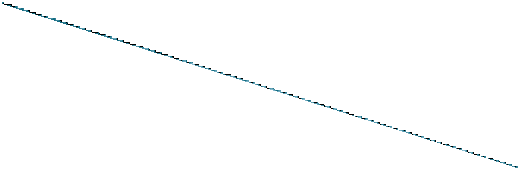 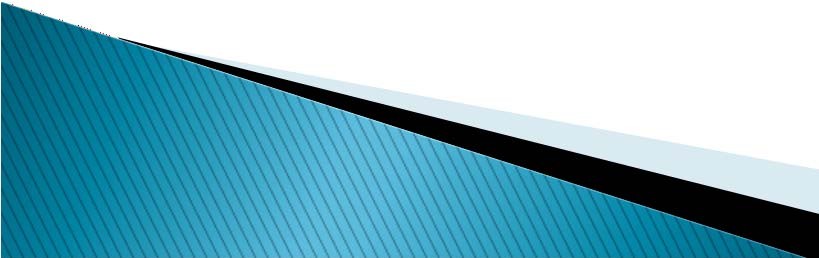 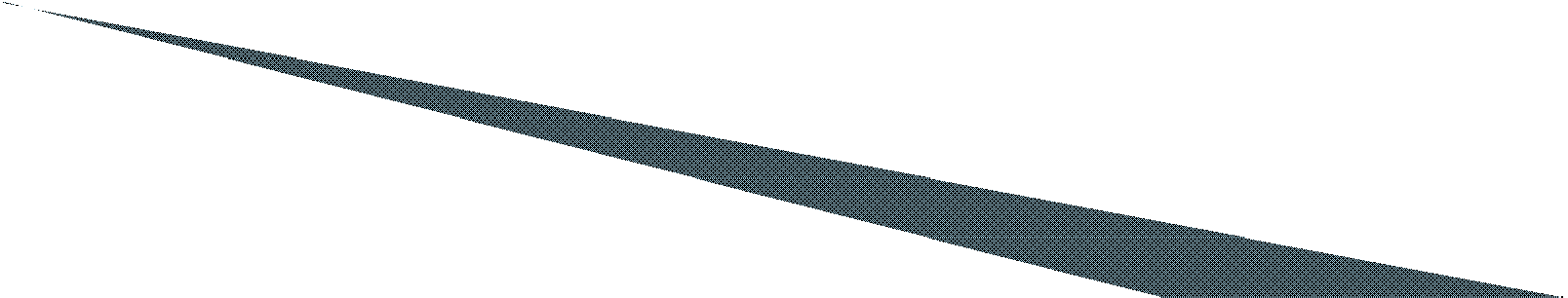 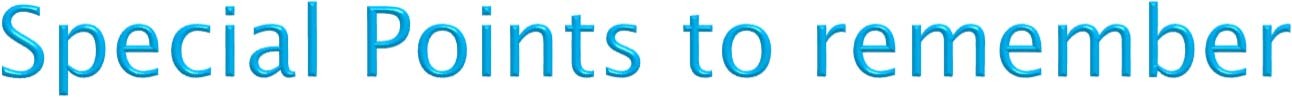 Audit Report required reporting in case any  observation – CARO required reporting even if  no adverse observation
CARO applicability to be checked year on year  and not like ‘Once applicable always  applicable’
Section 25 Companies not specifically exempt  but vide provisions on section 465 of the Act –  exemption to be extended (GN)

Cont…
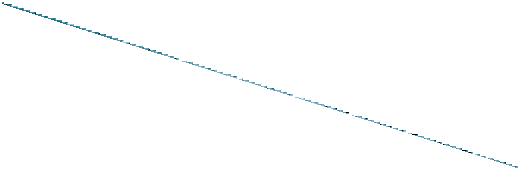 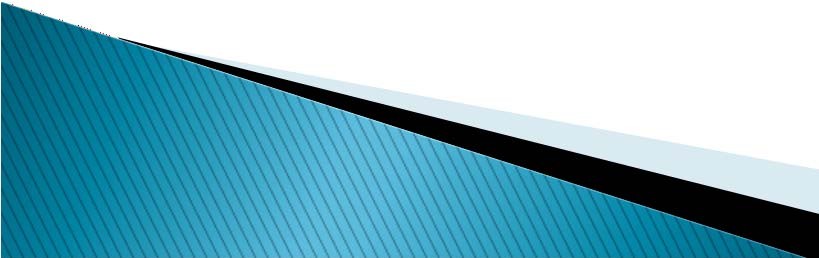 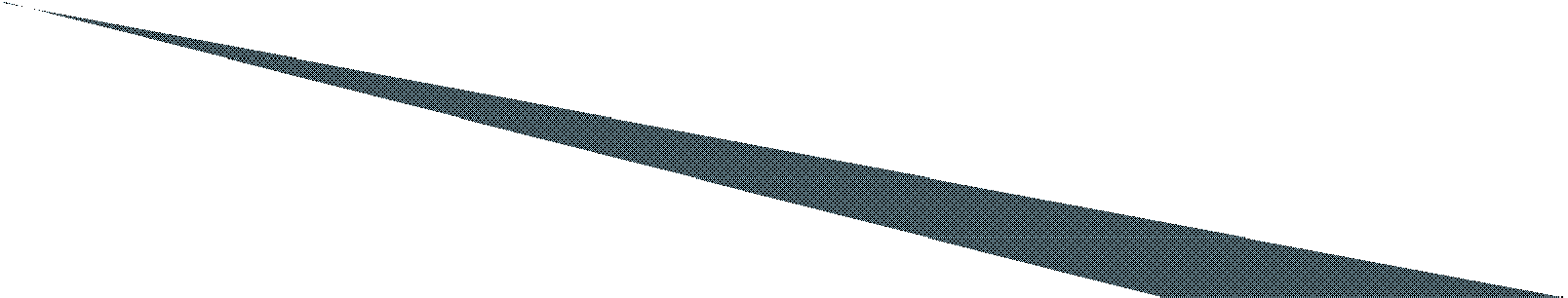 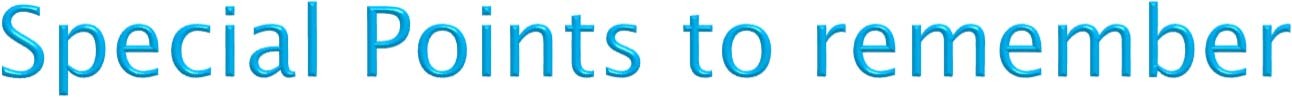 Maintenance of proper record throughout the  year.
Audit Vs. Investigation
Not a separate Audit Engagement so no separate  appointment
Compliance with AS
Interaction with Management but reporting to be  independent
Exercise of Judgement
Consider materiality while reporting
Cont…
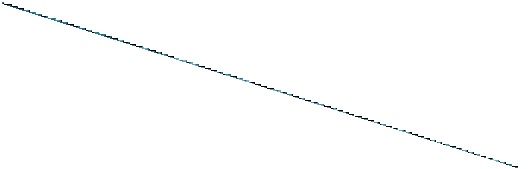 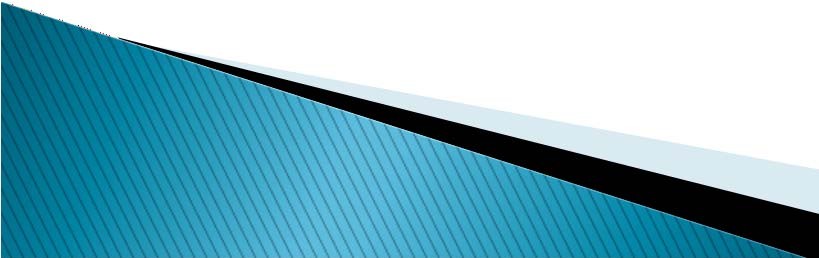 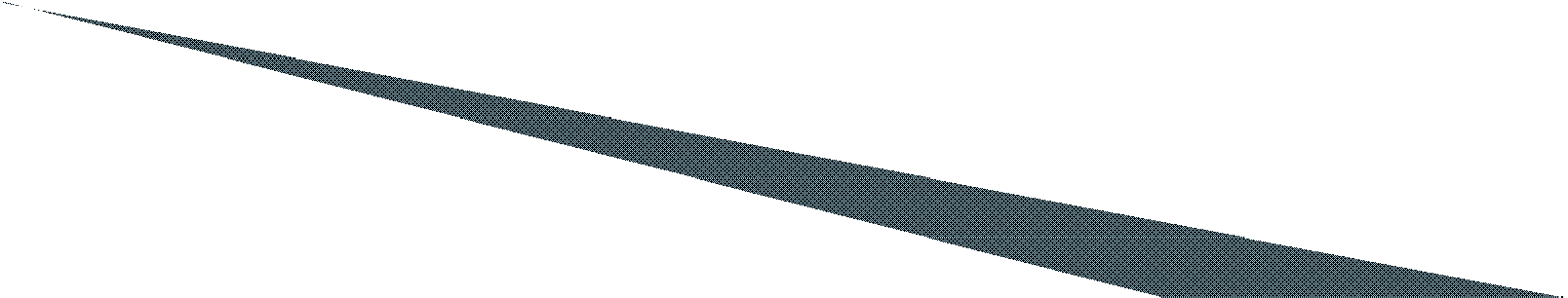 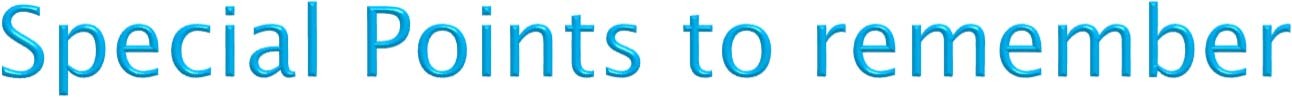 Reasons for reporting unfavourable / qualified
/ disclaimed opinion
Unfavourable comment not resulting in  qualification
Adverse comment having bearing on True &  Fair view
Auditors comments to be specific, meaningful  and complete.
Put up facts and not explanations covering up  the Management.
Cont…
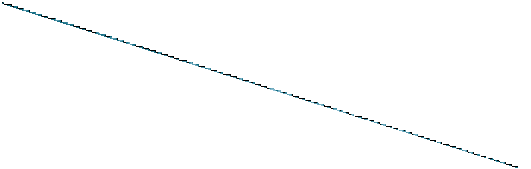 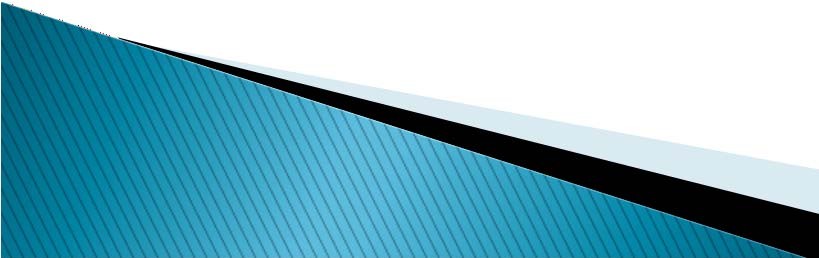 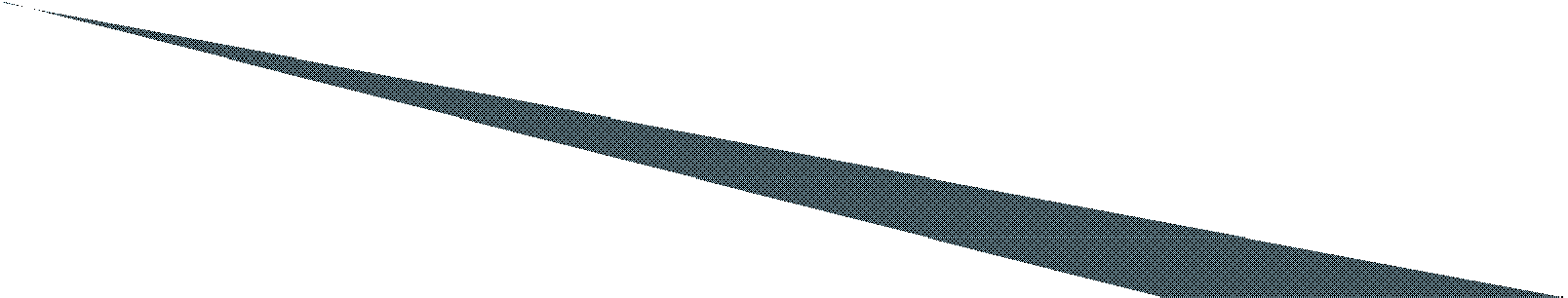 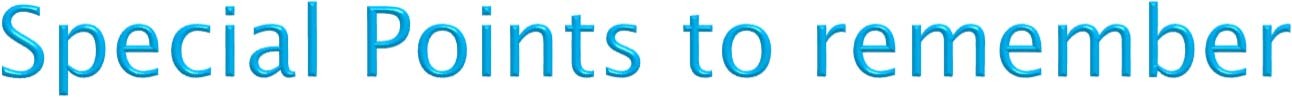 Indicate information & Explanation not  available.
Specifically mention the paragraphs not  applicable.
Can use sample paragraphs drafted for CARO  reporting in GN
Documentation

Cont…
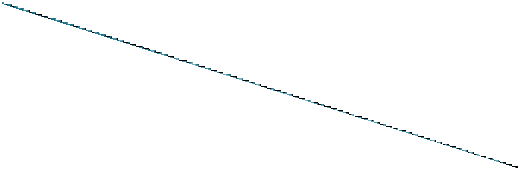 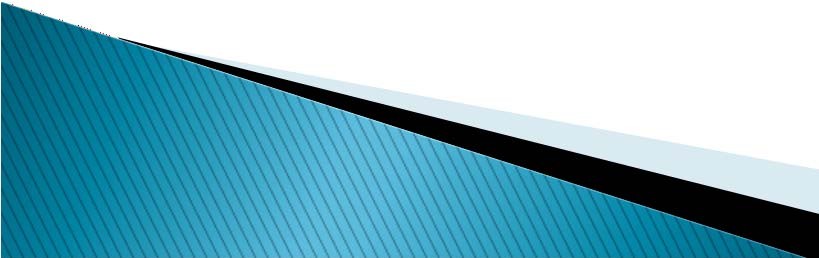 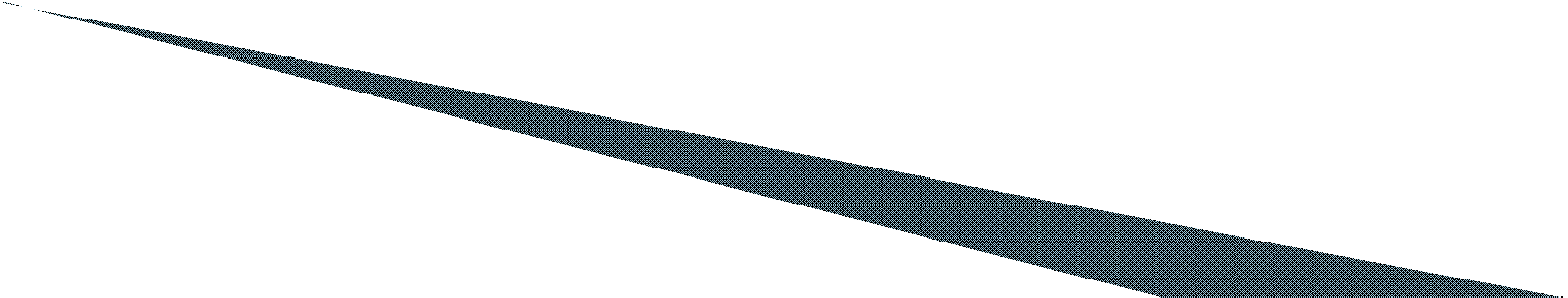 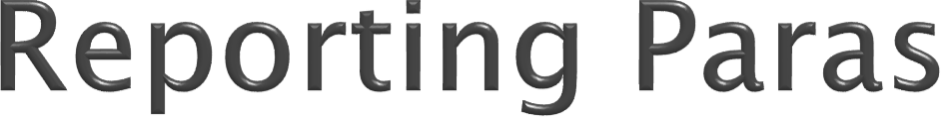 3 (i)(a) - Proper Records
Now reporting for Intangible assets also  included
It’s a matter of professional judgement
Reconciliation with Books of Accounts
Completeness, accuracy & security of Register
Record of movement & numbering
Grouping of small individual value items or of  same useful life assets
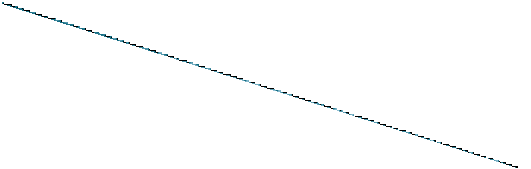 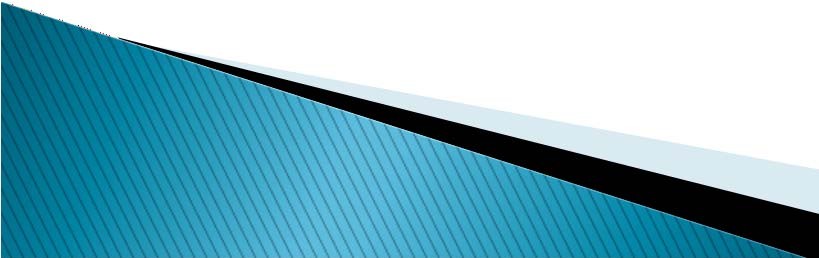 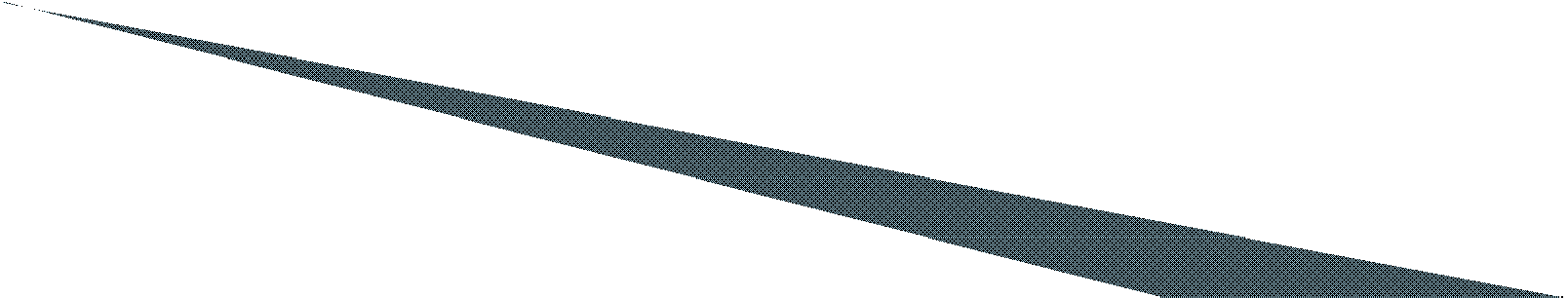 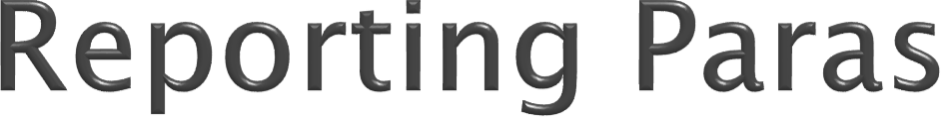 3 (i)(b) – Physical Verification of Assets
Adequate evidence – Only MRL doesn’t work
Self Observation
Reasonableness of Method
Reasonable intervals – doesn’t mean every  year
Materiality of discrepancy
Don’t leave Assets not obviously verifiable –  adopt different methods
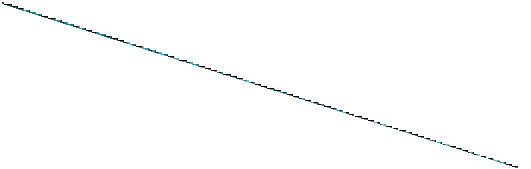 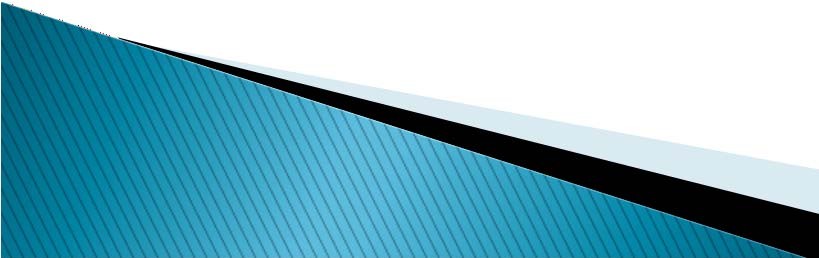 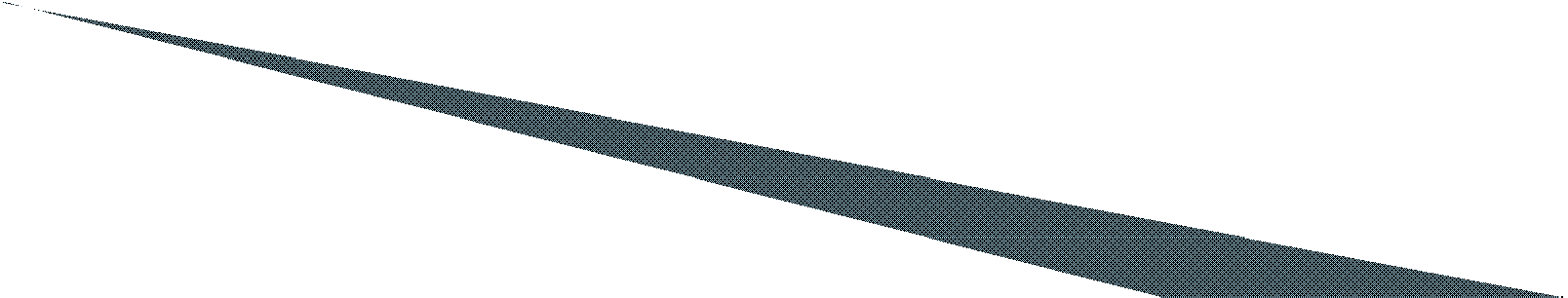 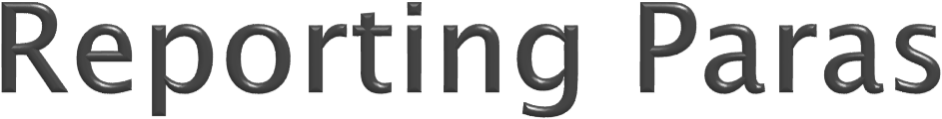 3 (i)(c) – Verification of Title Deeds
Legal Deed or Document constituting evidence  ofright
If deed with third party (like bank) need direct  written confirmation from them
Lost Title Deeds
Legal determination of validity of Title deed not  required
Disputed / Pending Court Cases (Professional  judgement for Genuiness thereof to exercised  basically to ensure there is no diversion of funds.
If held by anyone else (including related parties)  important to note & disclose.
Investment property held for disposal also to be  included.
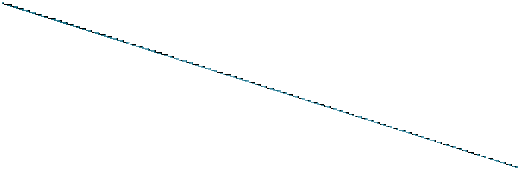 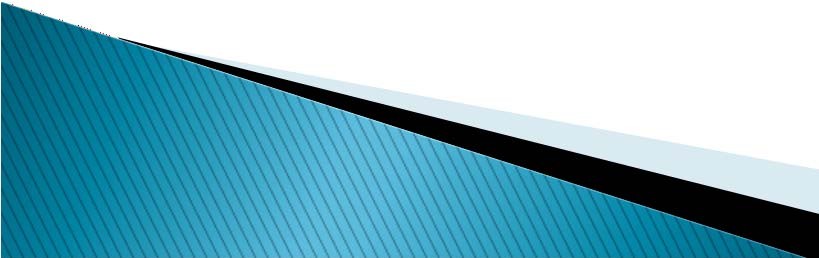 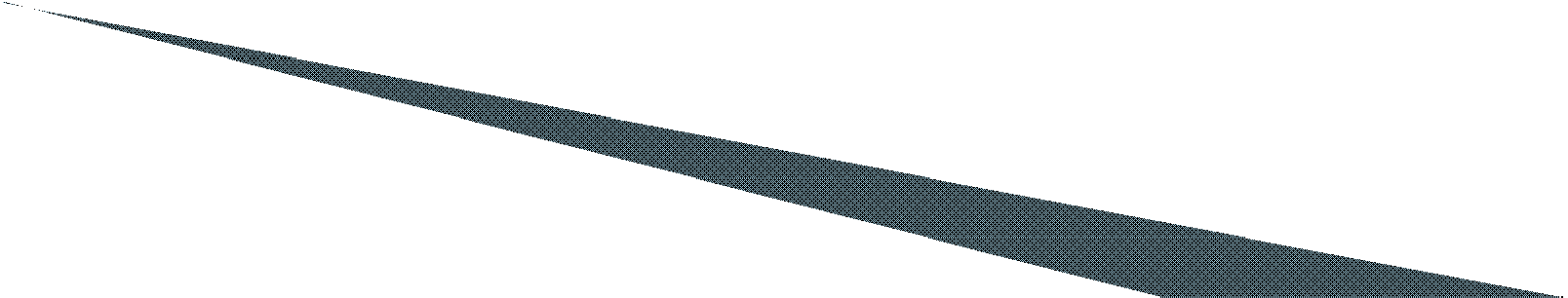 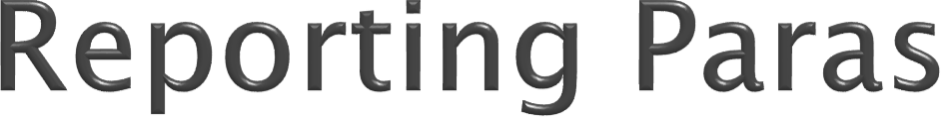 3 (i)(d) – Revaluation of Assets
Valuation through Registered Valuer only  after a basic consideration of their basic  assumptions and estimates.
Re-value entire class of asset
Materiality already mentioned (10%) – change  to be shown if it’s more than 10% vis a vis  total net carrying value.
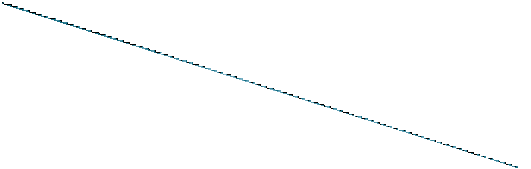 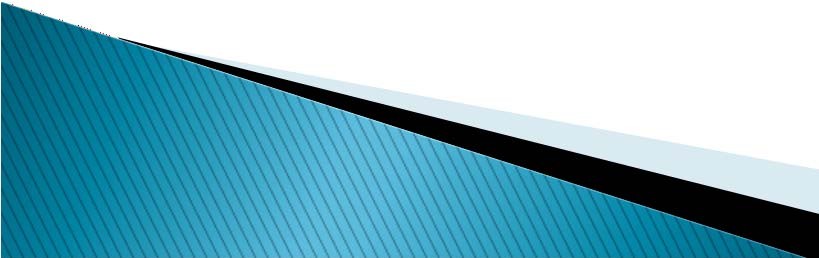 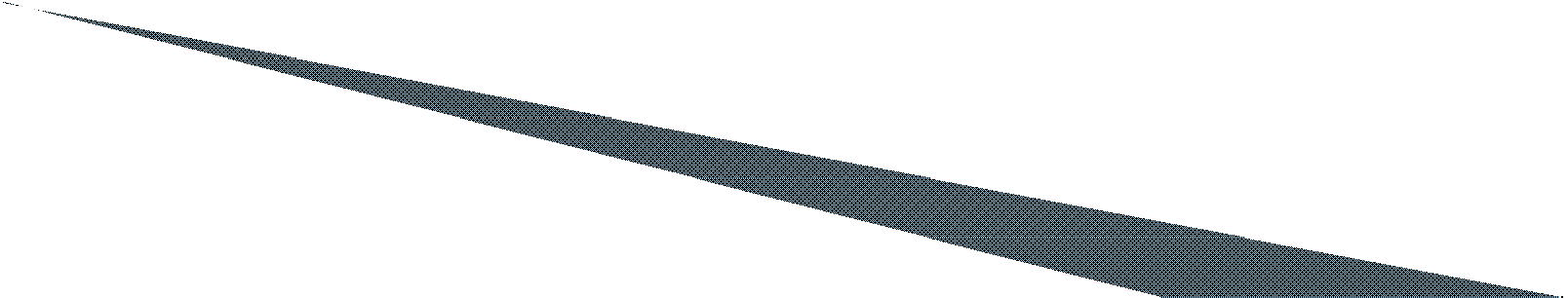 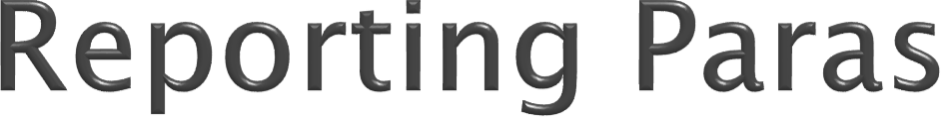 3 (i)(e) – Benami Property
Whether any proceedings have been initiated?
Whether appropriately disclosed in financial  statements? – entry in books or disclosure as  contingent etc.
Legal expenses scrutiny may help find if any  proceedings
Else an MRL may be obtained
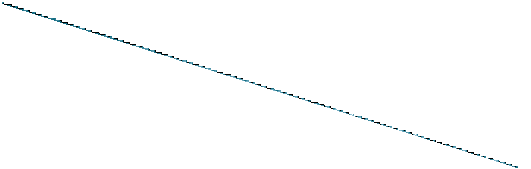 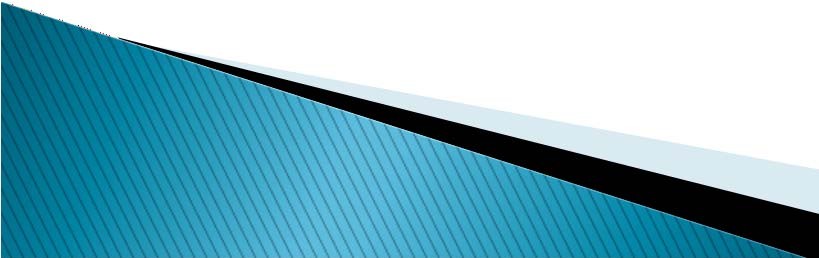 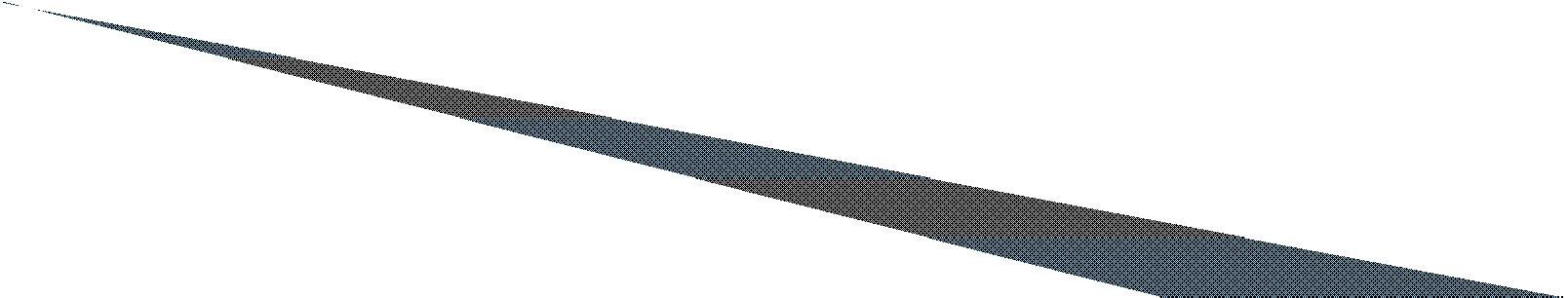 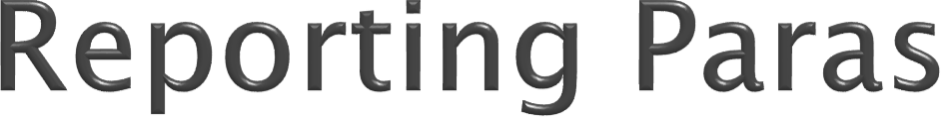 3 (ii)(a) – Physical Verification of Inventory
Verification of all material items
Exercise of Professional Judgment
Periodicity / Reasonable Interval
Coverage & procedure
Materiality already specified (10% or more) in  aggregate for each class of Inventory noticed  on physical verification.
10% to be calculated on Net basis (i.e. after  adjusting all plus and minus adjustments)
Contd…
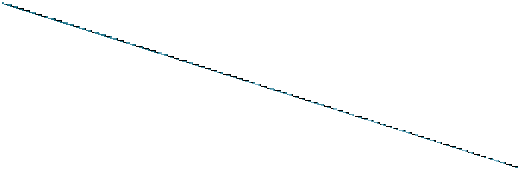 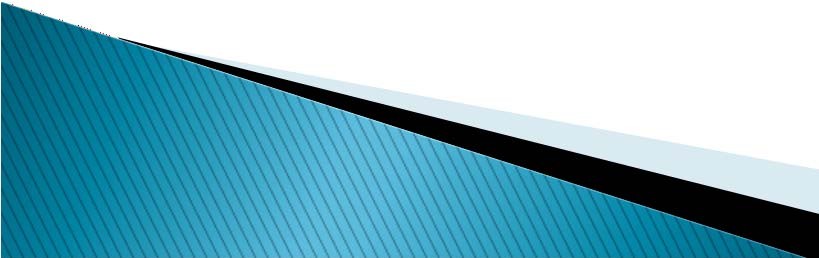 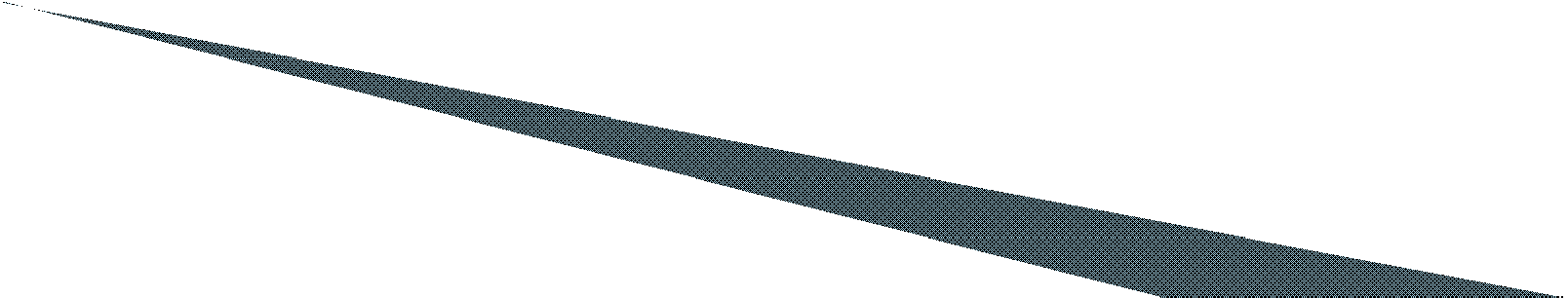 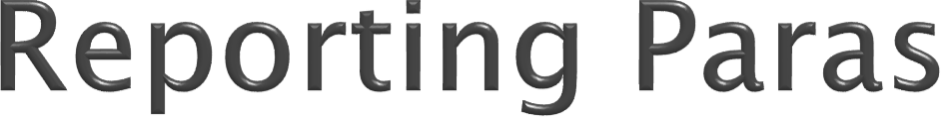 3 (ii)(a) – Physical Verification of Inventory
If not dealt with in the books then to be reported  for the extent of discrepancy and its impact on  Financial Statements.
Annual reconciliation of Opening, purchases,  consumption to be co-related to production, if  required, if no inventory records maintained.
Clause applicable even if third party inventory is  security.
Checking & reporting required even on in-transit  inventory, stock lying with third parties.
Contd…
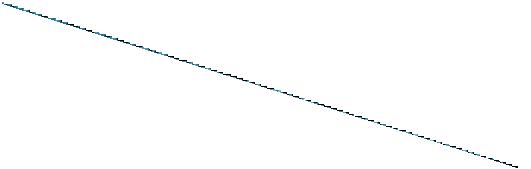 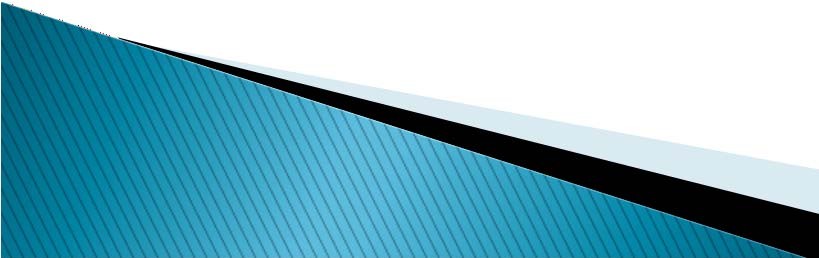 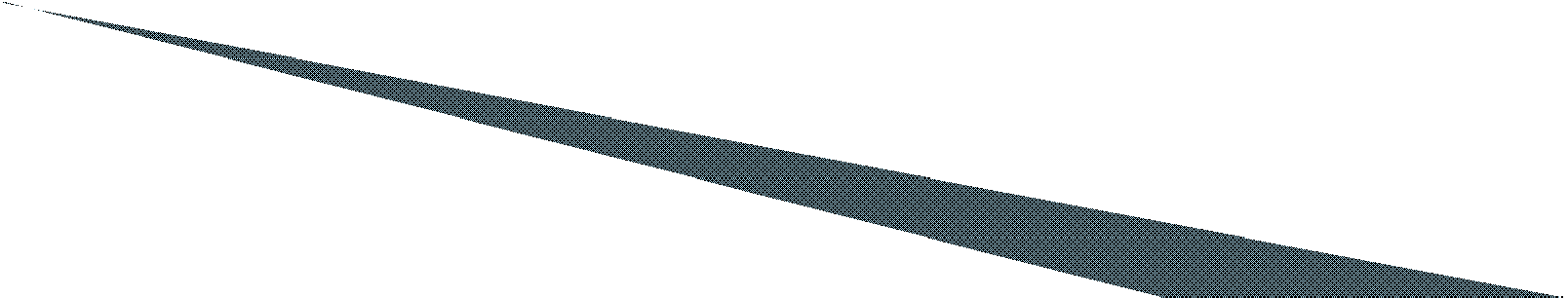 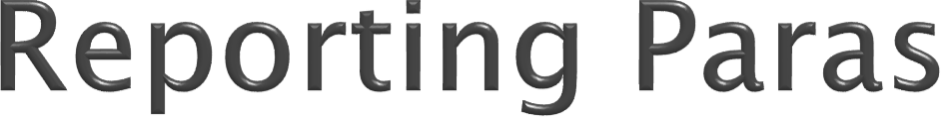 3 (ii)(a) – Physical Verification of Inventory
Verification of all material items
Periodicity / Reasonable Interval
Coverage & procedure
Materiality already specified (10% or more) in  aggregate for each class of Inventory noticed  on physical verification.
10% to be calculated on Net basis (i.e. after  adjusting all plus and minus adjustments)
Contd…
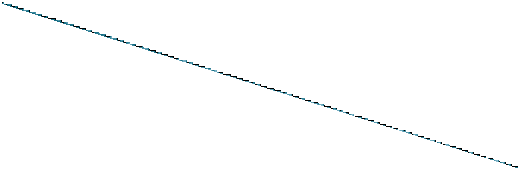 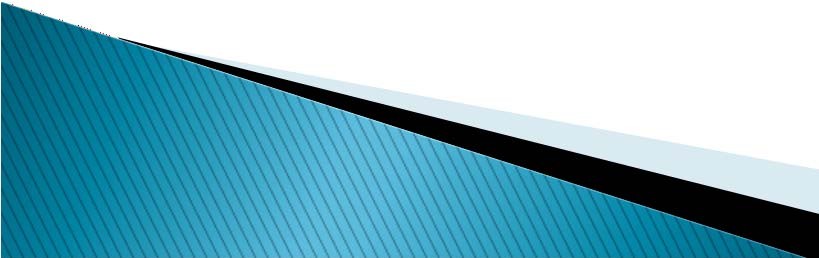 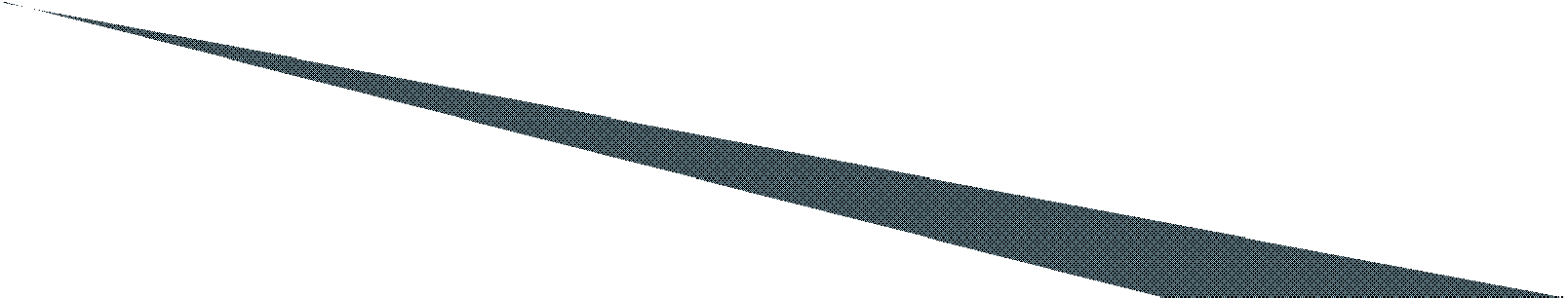 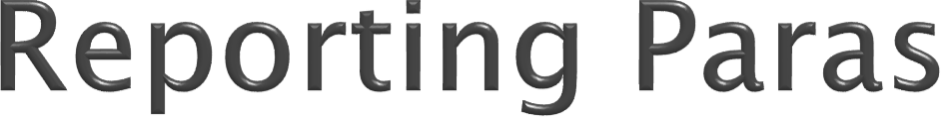 3 (ii)(b) – Working Capital Limit (5 cr) – stock  reporting discrepancies
Sanctioned limit and not O/s balance
Fund AND Non-Fund based limits
At any point during the year
No Audit but just comparison or statements  submitted and balances in books
Consider materiality and relevance of  discrepancy
What if later (say at year end) the reports  were re-submitted which now match with  books.
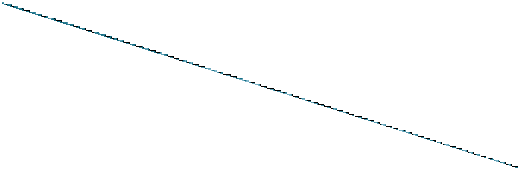 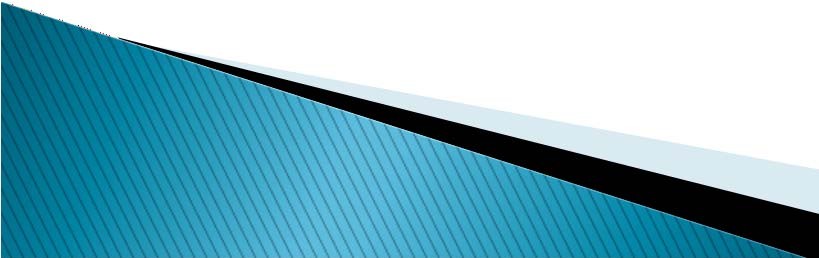 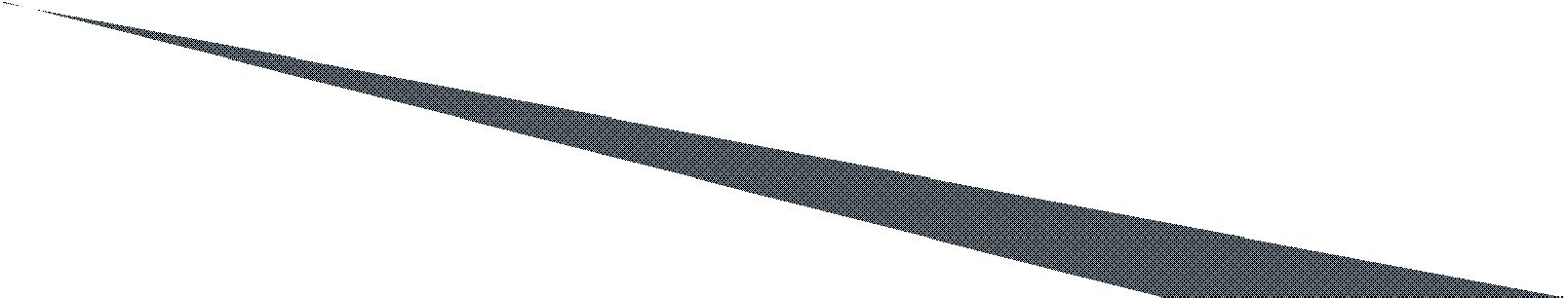 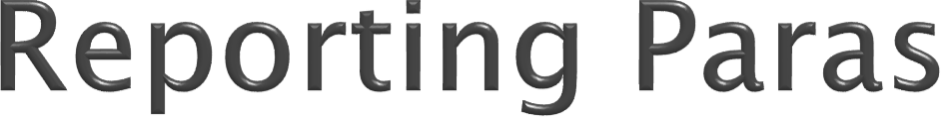 3 (iii)(a) – Loans, Investments, Guarantees and  Securities
Comment on transactions during the year
Factual figures to be provided (including those  which are taken and repaid within the year) along  with relationship with the payee/beneficiary  entity
Normal advance against order in accordance with  trace practice – not an advance – but what if it’s  standing for very long?
All types of loans (Secured/unsecured/short  term/long term – in cash or kind)
Only financial (not performance) guarantees
Contd…
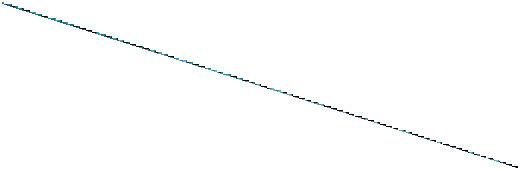 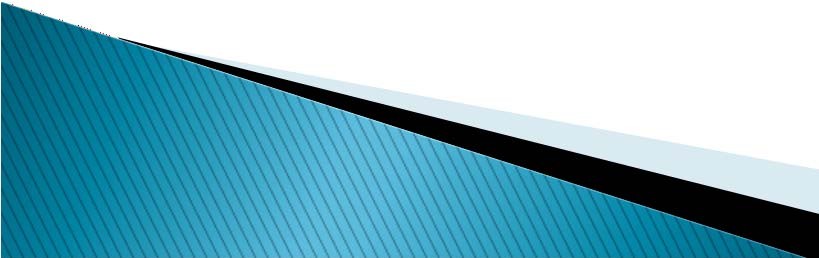 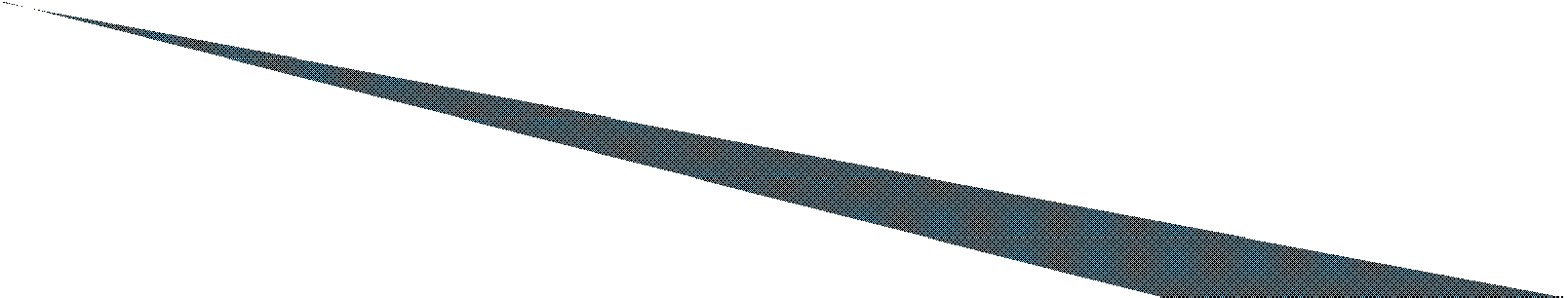 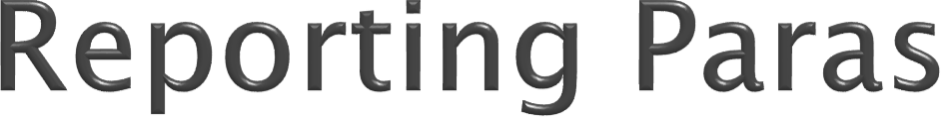 3 (iii)(a) – Loans, Investments, Guarantees and  Securities
Ensure compliance with section 179, 180,  185, 186, 187, other provisions of the Act &  Rules thereunder.
Examine minutes books of Board & General  Meetings, Schedule V to SEBI LODR  Regulations etc
Ensure to take MRL for Guarantees
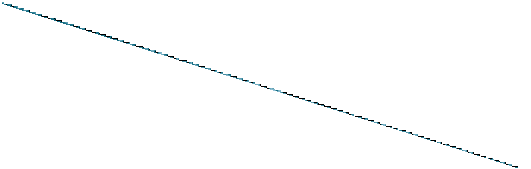 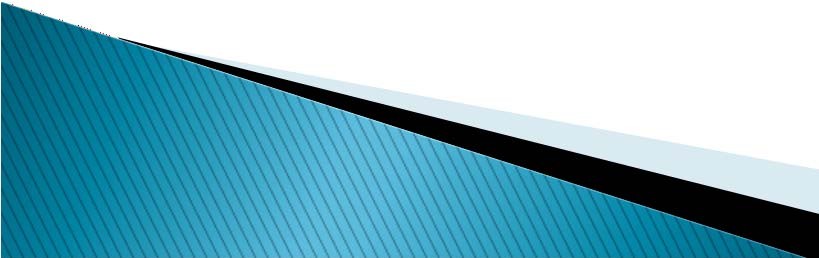 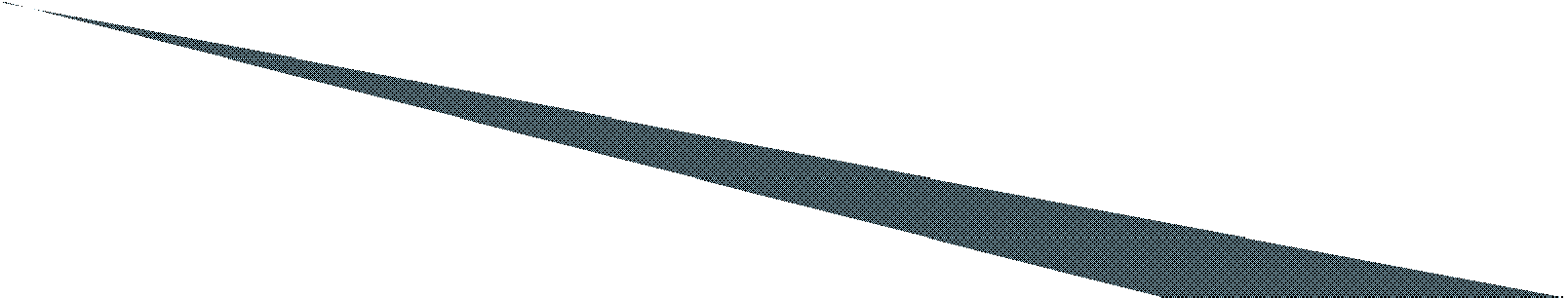 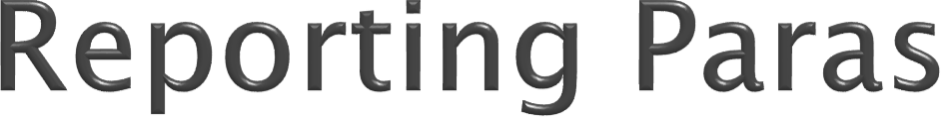 3 (iii)(b) – Loans, Investments, Guarantees and  Securities – whether terms prejudicial
Check prior approvals of Financial Institutions,  rate of interest of prevailing yield of Govt  securities closest to tenor of loan.
Not only interest but ALL Terms to be checked –  security, terms and period of repayment, ability  to lend, borrower’s financial standing, credit  rating, non-availability of alternate sources of  finance, urgency of borrowings, restrictive  covenants and nature of entity etc.
Contd…
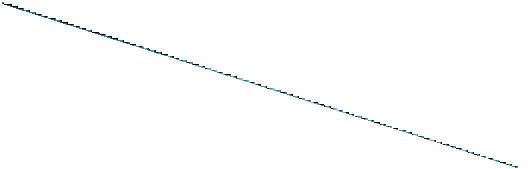 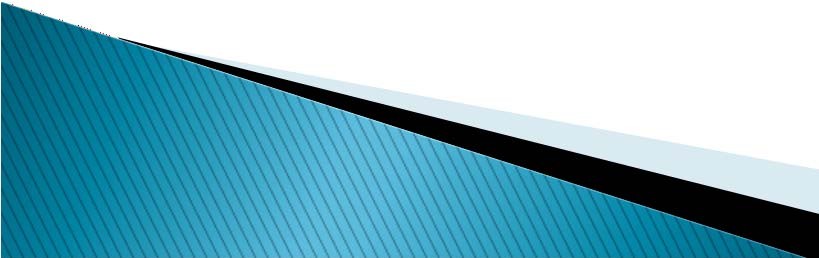 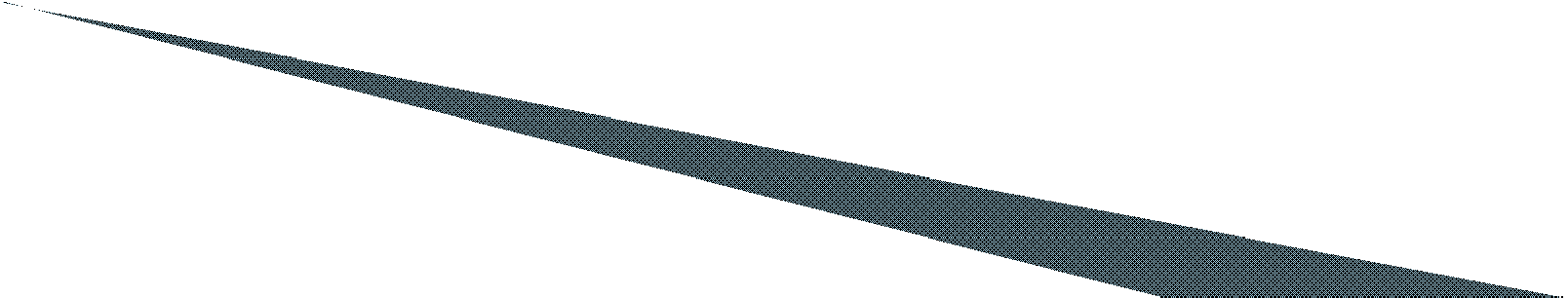 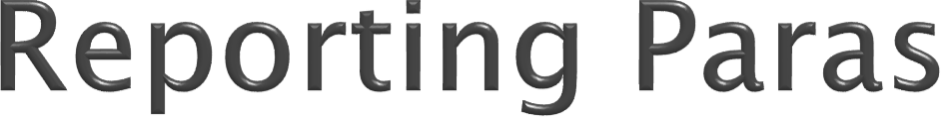 3 (iii)(b) – Loans, Investments, Guarantees and  Securities – whether terms prejudicial
For Investments made check factors like  Company’s ability to invest, financial standing of  investee company, sources of fund, valuation of  proposed investments, covenants attached etc
Loan to employees cannot be said to be  prejudicial to the interest of the company if it is  as per terms of the policy.
Capital or loan to subsidiary which is loss making
– not prejudicial to interest of holding company.
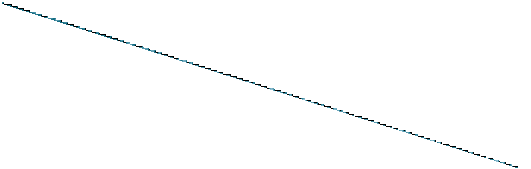 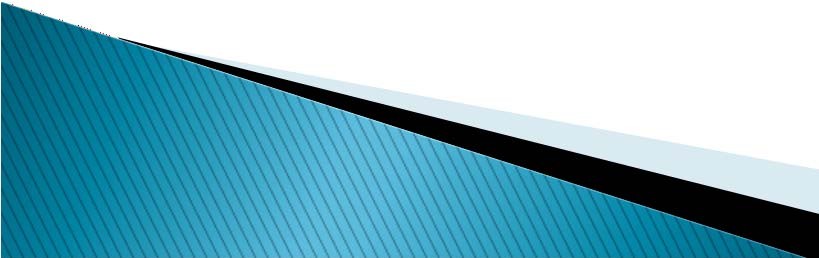 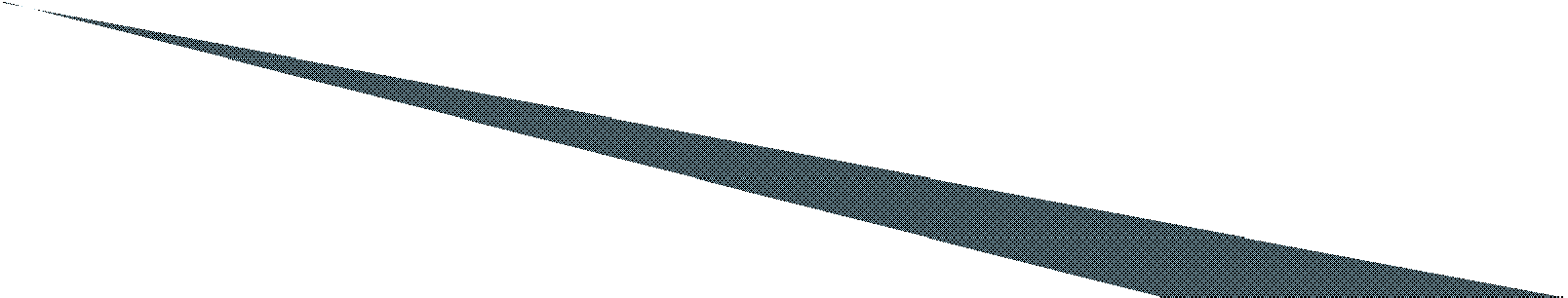 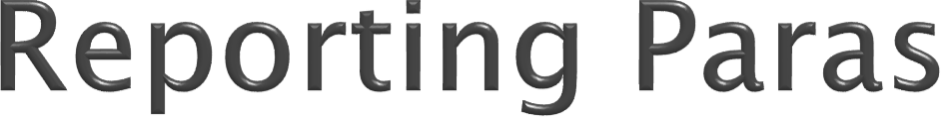 3 (iii)(c d & f) – Loans, Investments, Guarantees  and Securities - Overdue
No exercise of judgment – pure statement of  facts
If schedule of repayment not given, state the fact
If overdue – reasonable steps (this portion has  exercise of judgment)– consider facts and  circumstances of each case, amount involved and  degree of delay in recovery, correspondences and  reminders, Legal notice, Obtaining enhanced  security etc
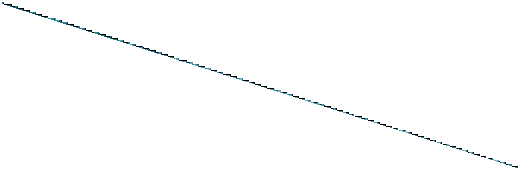 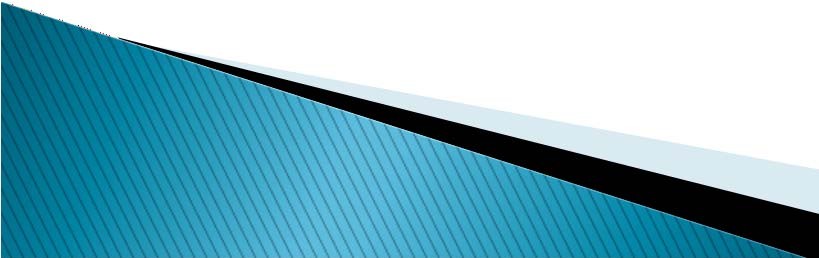 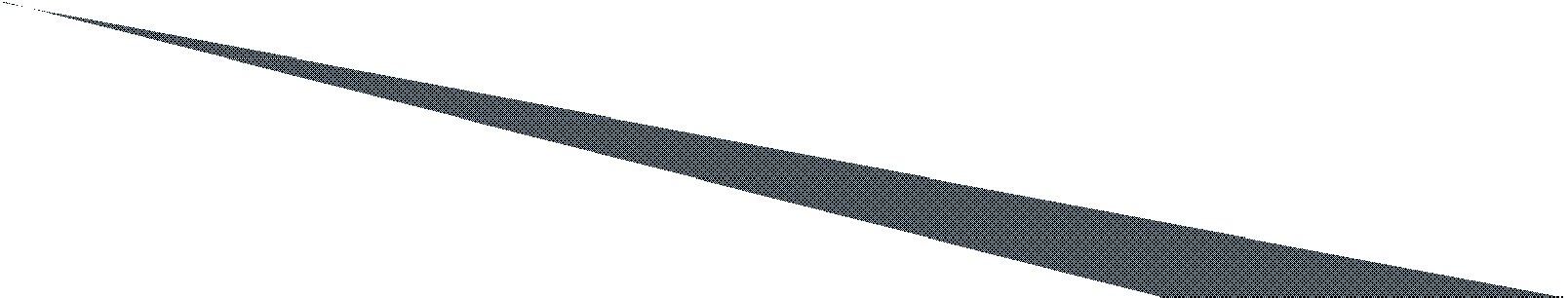 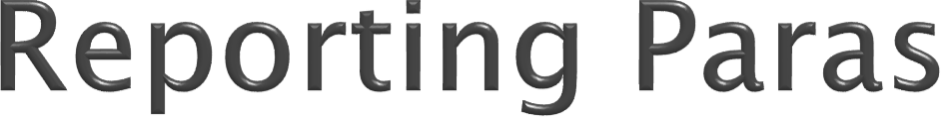 3 (iii)(e) – Loans, Investments, Guarantees and  Securities - Restructuring
Entire rearrangement should be minutely checked  for variosu matters as stated – bottom lien being  ensuring interest of the Company.
Any such restructuring during the year or during  the period of event after balance sheet date  should be mentioned. The latter events ideally to  be mentioned in both the years.
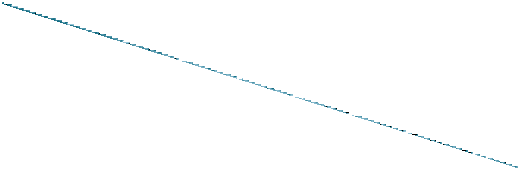 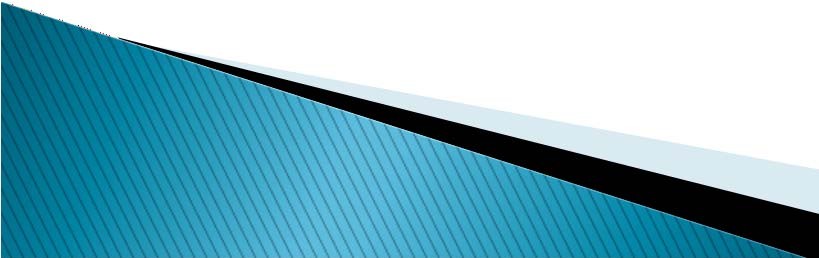 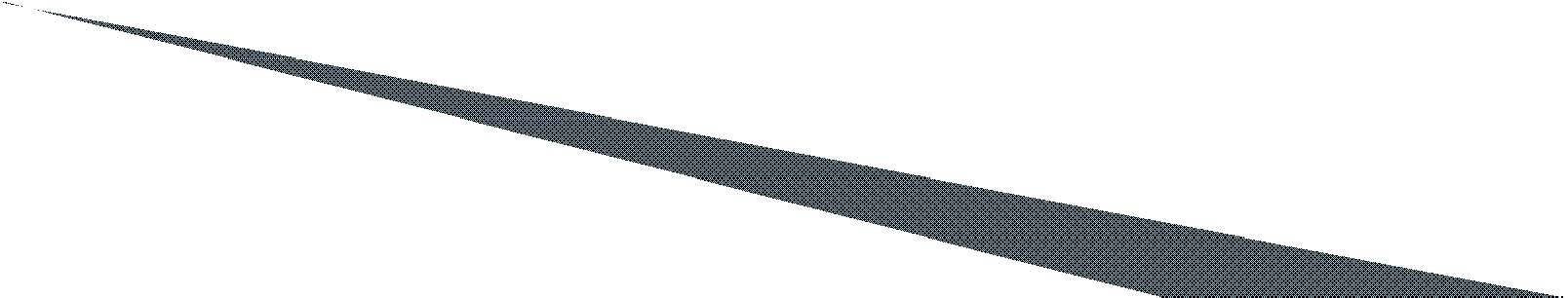 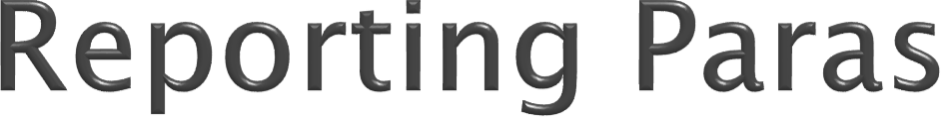 3 (iv, v) – Loans & Deposits – Adherence to  specific Company Law provisions
Minute scrutiny of section based provisions and  pure statement of facts.
Exempted deposits not to be reported – if not  deposits (Other than exempted) then clause NA
Efficacy of Internal Control System
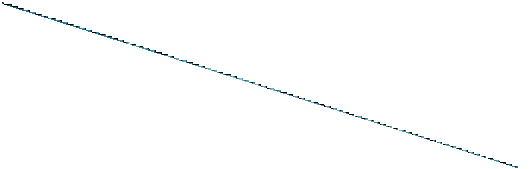 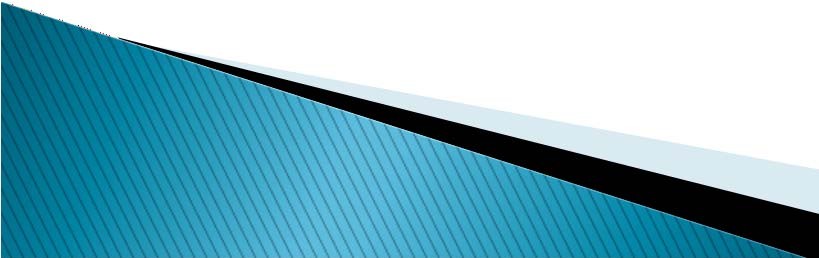 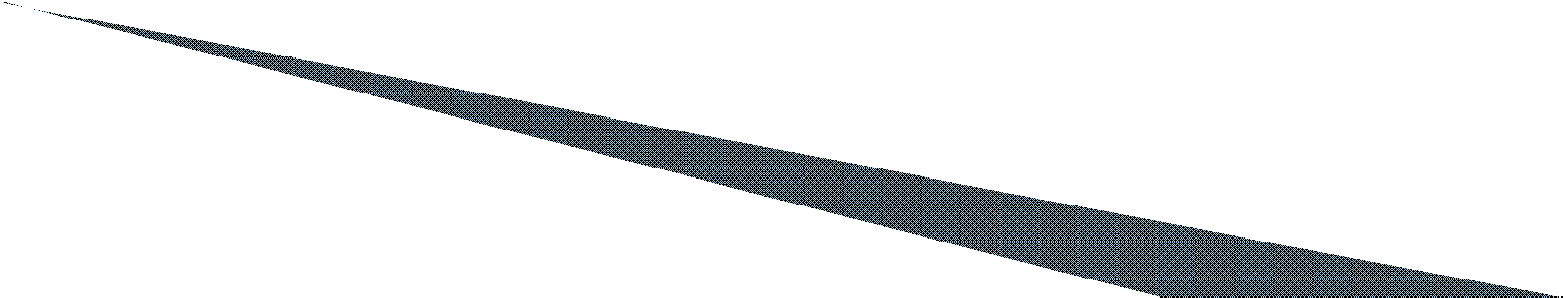 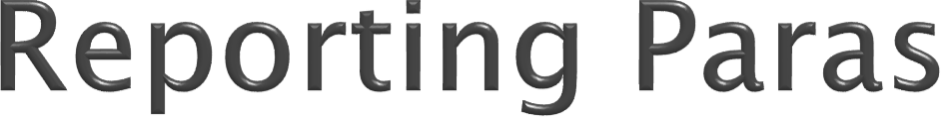 3 (vi) – Cost Records
For those who require to vide Sec 148,  Companies (Cost Record rules, 2014, Sec 2(13(iv)
– Books of accounts to include cost records
Comment on whether made AND maintained
Just a mention on whether made & maintained  and an upfront reasonableness of the same.  Actual audit thereof not required.
This is something we miss out as a matter of  repetition from previous report.
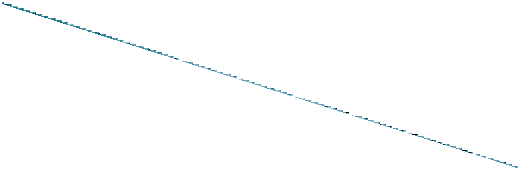 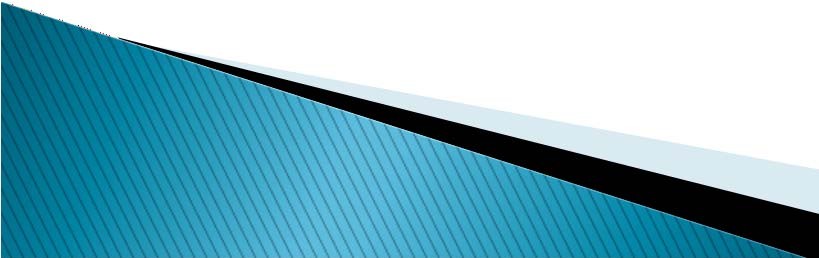 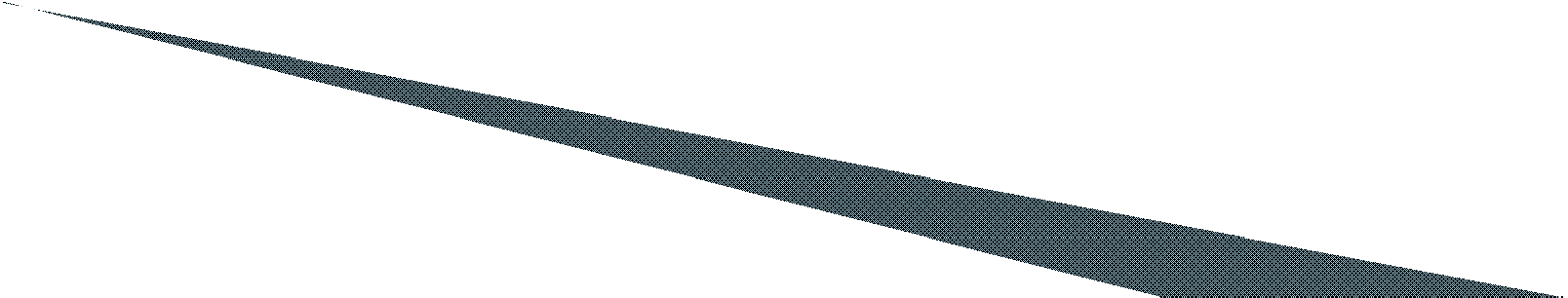 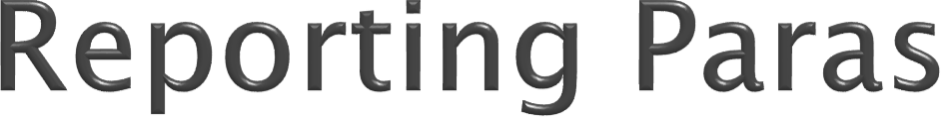 3 (vii(a)) – Undisputed Statutory Dues
Mention the irregularities, if any, during the year,  even if not o/s at year end
Mention for all listed dues, and for ‘Other dues’  clearly mention the specific names and delays  thereof. Don’t keep it open
Dues recoverable as arrears of Land Revenue –  are to be treated as statutory dues
Non payment of Advance tax – error in  calculation and not a default.
Partial delay also a reportable item
Contd…
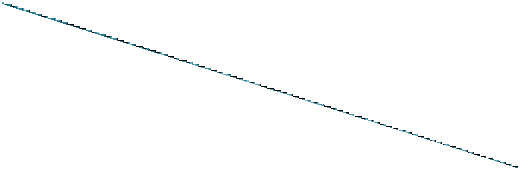 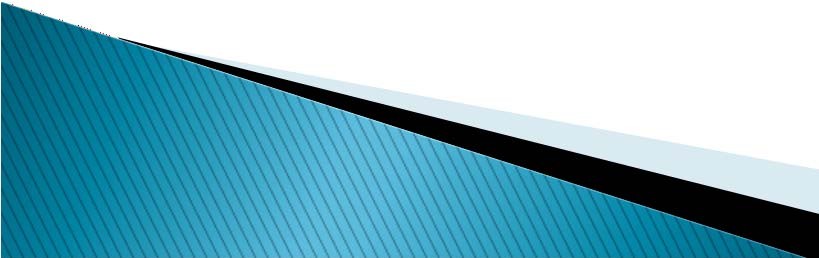 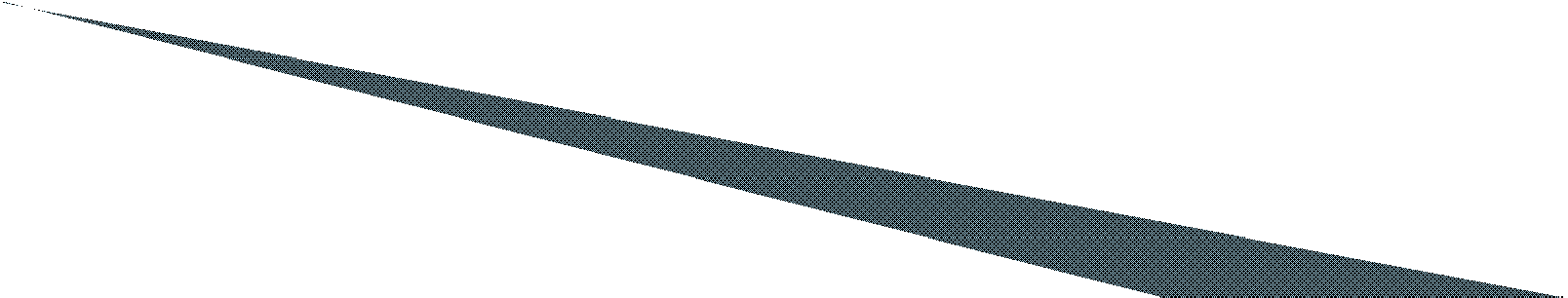 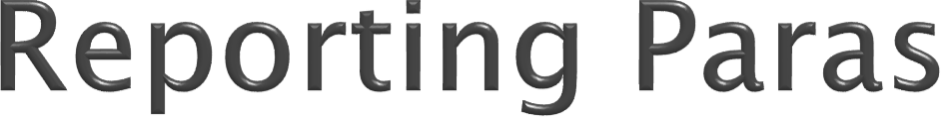 3 (vii(a)) – Undisputed Statutory Dues
If disputed by client, but no action thereof taken  as yes, or is otherwise sustainable by dept – still  to be considered as undisputed
Instalment payments, interest, penalties etc all to  be considered as dues payable
As such materiality not to considered here unless  the delays/value are actually very very meager.
Reporting of delays to be given in general –  individual reporting of every case not required.
And if frequent delays mentioned then value  reporting of all those which are o/s as at B/s date  for more than 6 months.
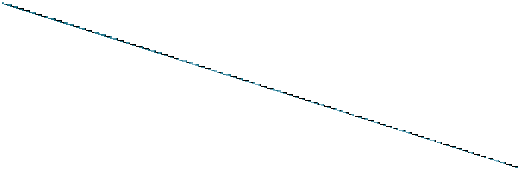 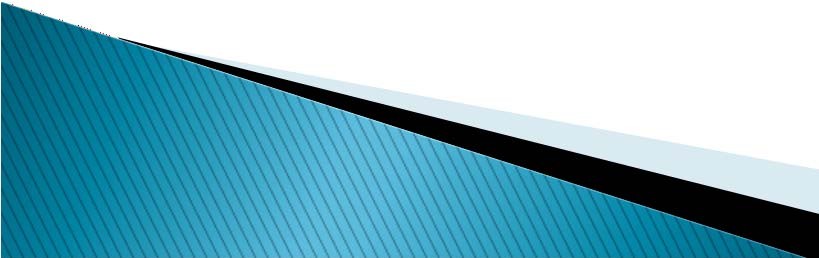 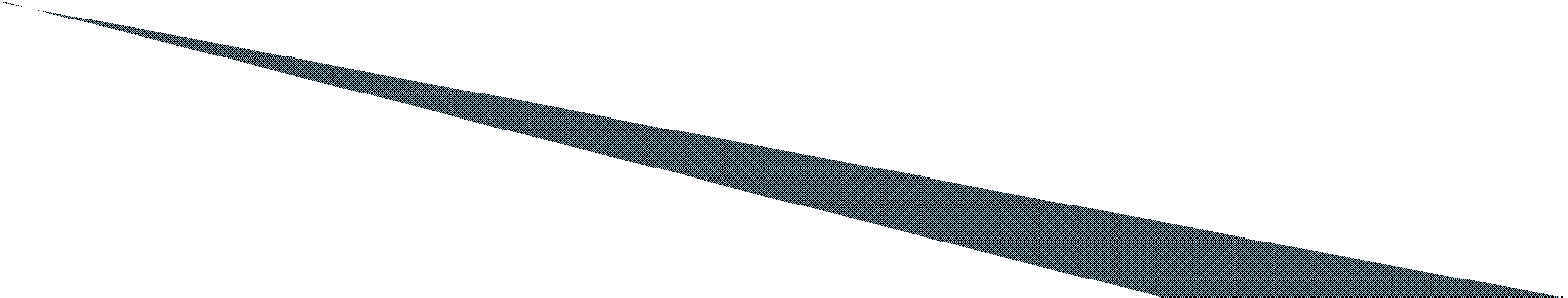 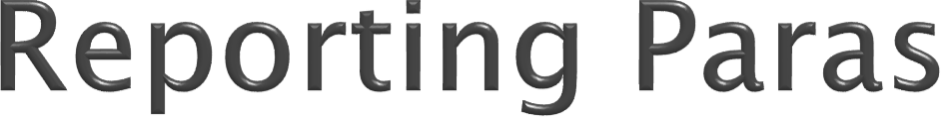 3 (vii(b)) – Disputed Statutory Dues
Amount involved and forum of dispute – even  minor amount to be reported
Show cause – not a demand
Tax Demand set aside – not dues
Referral for re-assessment – if demand not  cancelled then dispute
Appeal decided in favour of company – no  dispute unless department goes in appeal
Expiry of Time limit for filing appeal – if lapsed,  then not a dispute.
Contd…
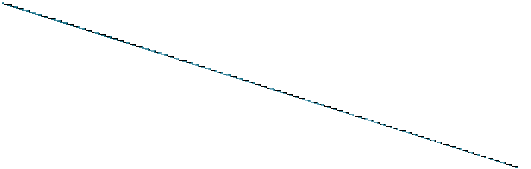 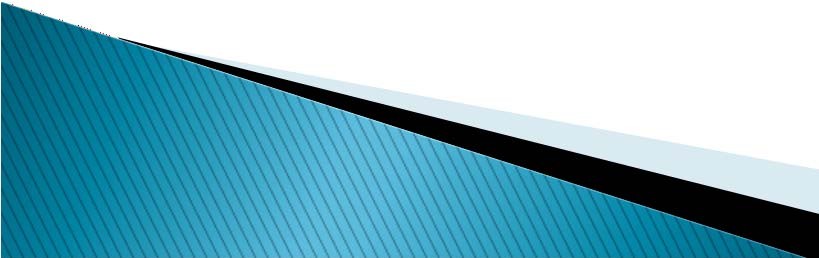 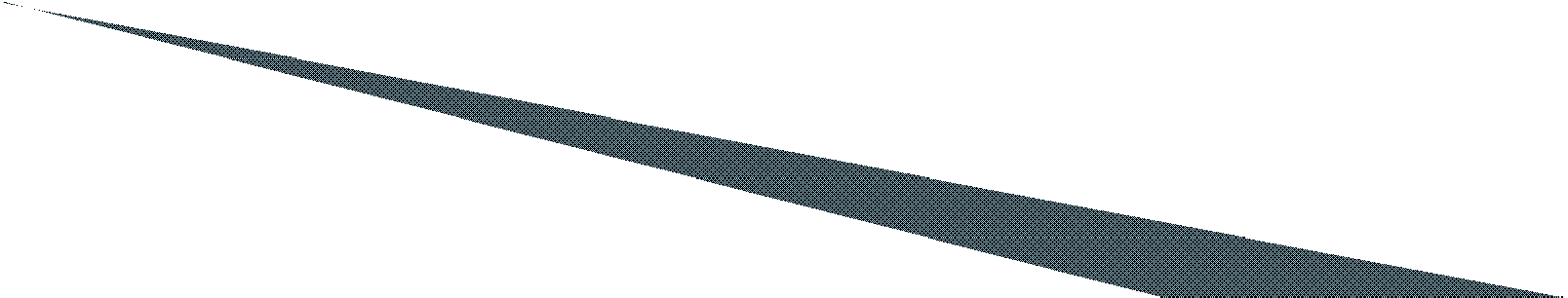 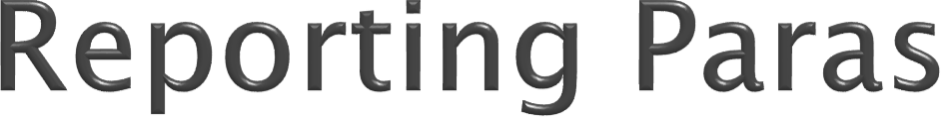 3 (vii(b)) – Disputed Statutory Dues
More than one dispute for same statutory dues in  different period – give information separately for  each period.
Treatment of disputed dues in accounts is  irrelevant – report even though provided for
Deposit under protest – still disputed
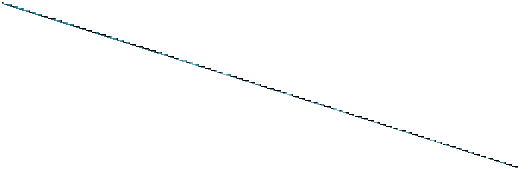 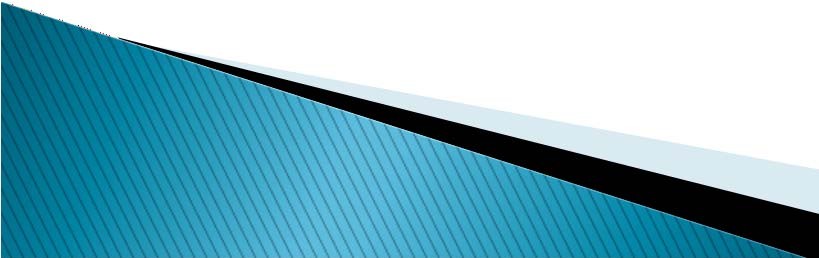 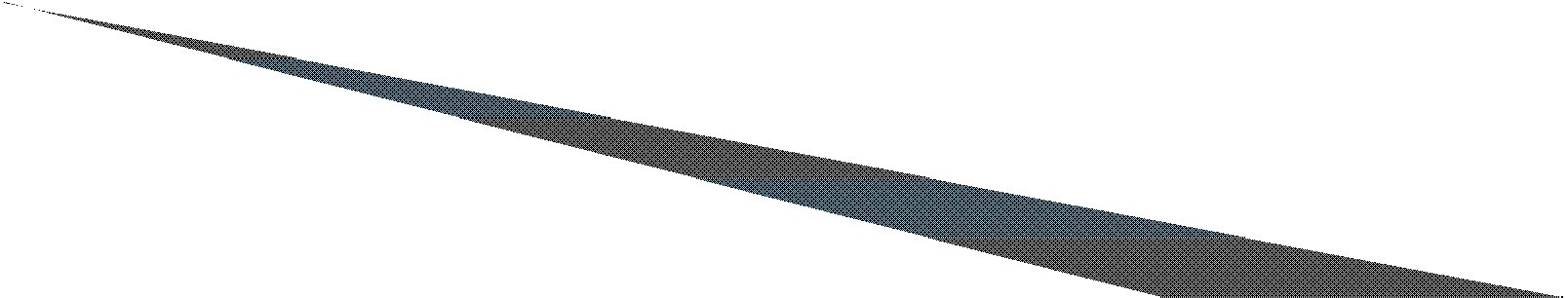 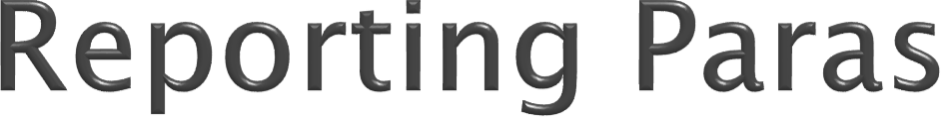 3 (viii) – Income Surrendered or Disclosed in  Tax Assessments
Details of transactions not recorded in books but  surrendered or disclosed in any Tax assessment  such as Search, Survey or otherwise
Only voluntary admission to addition of Income  based on returns filed to be considered.
Statement retracted is not Income Surrendered
Company disputing but not filing appeal is no  presumption of surrendered Income
Reason for non-disclosure or non-accounting to  be enquired and stated
IFC under question and might need modifications
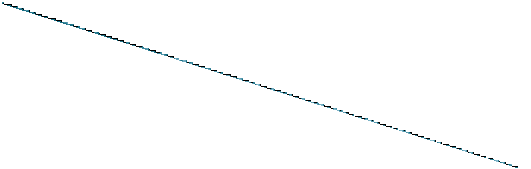 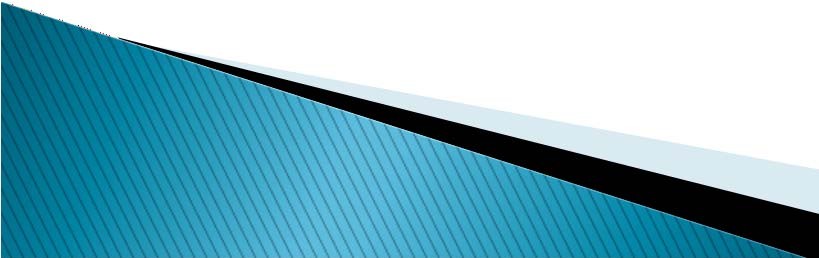 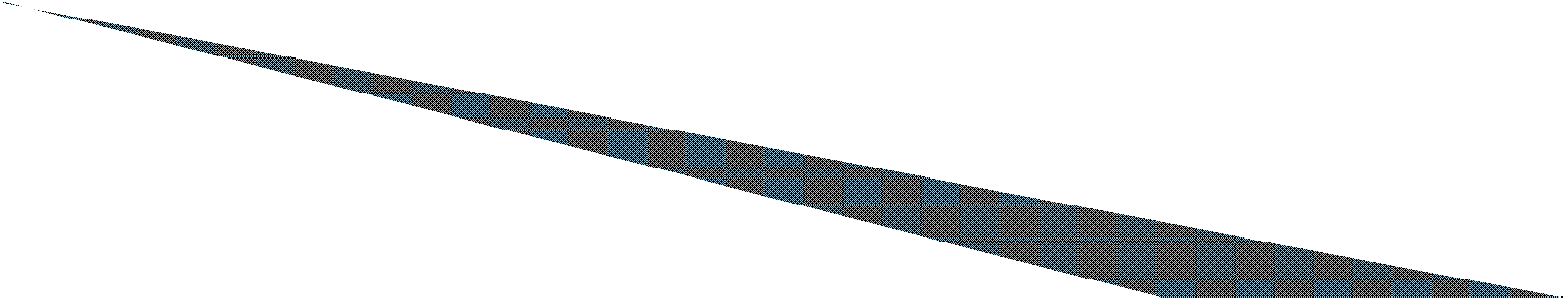 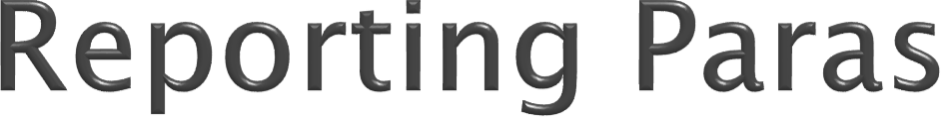 3 (ix (a, c, d)) – Loan borrowing repayment,  funds raised, it’s utilisation, diversion etc
Repayment to be checked within the year or upto  the date of accounts finalisation.
NO reporting if no balance at the year end.
Third party confirmation suggested
Restructuring/rearrangement – does not mean no  default
Dispute with Lender – mention nature of dispute
ALL loans (Bank or otherwise) covered
Improved version/model of asset – not diversion
Contd…
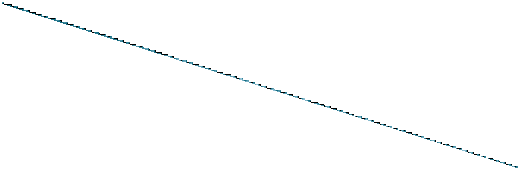 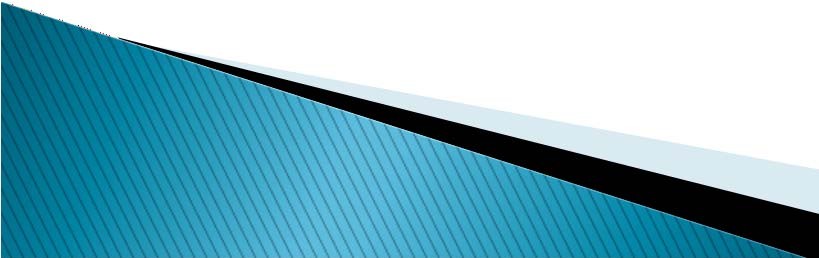 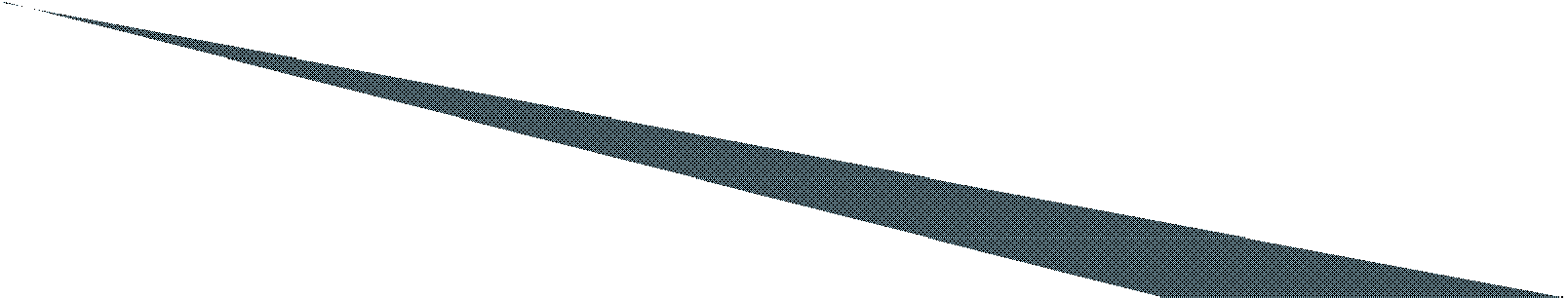 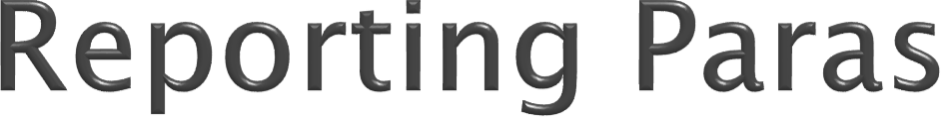 3 (ix (a, c, d & f)) – Loan borrowing repayment,  funds raised, it’s utilisation, diversion etc
Temporary investment of surplus fund – not a  diversion
Long term Funds include Share Capital, Res &  Surplus, Long term debt securities, Long term  loans\Current maturities of long term loans,  shown under current liabilities – long term funds
Long Term Application include - Repayment of  Long Term Loan and Advances and redemption  of Long Term debt securities.
To be checked using audit procedures and not  depend on MRL
Contd…
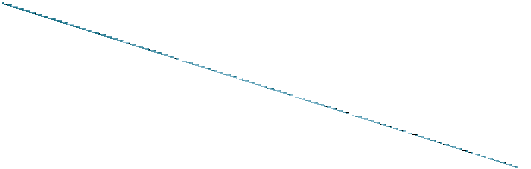 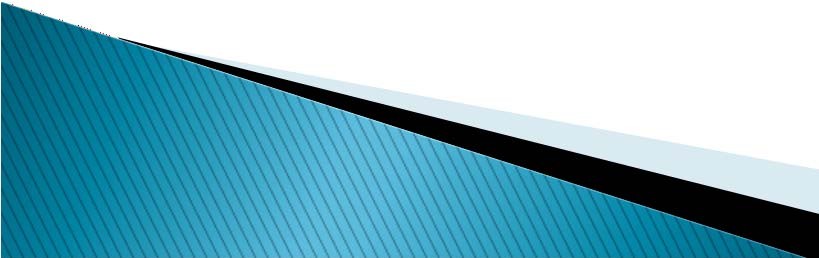 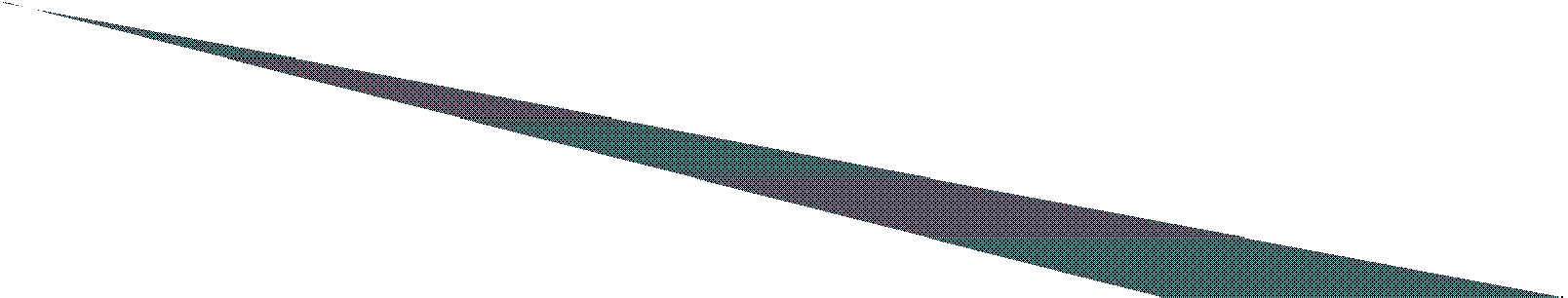 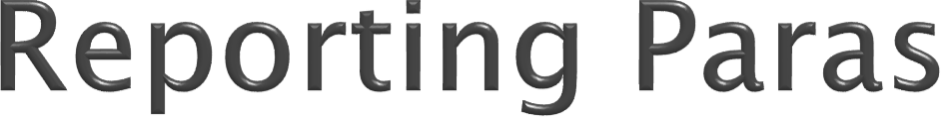 3 (ix (b)) – Willful Defaulter
Declaration by Bank/Financial Institution or other  lenders as well
Events after balance sheet date to be included
Declaration in earlier year with continuing default
Declaration only by Govt / Govt authorities to be  considered in ‘other lenders’
CIBIL, CRIF, Equifax, Experia, CRILIC etc sites to  be seen.
Taking MRL as cushion suggested.
Willful defaulted defined in RBI master circular  dated 01/07/2014 on ‘Willful Defaulter’.
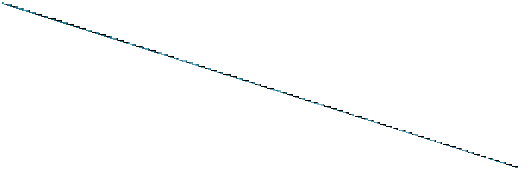 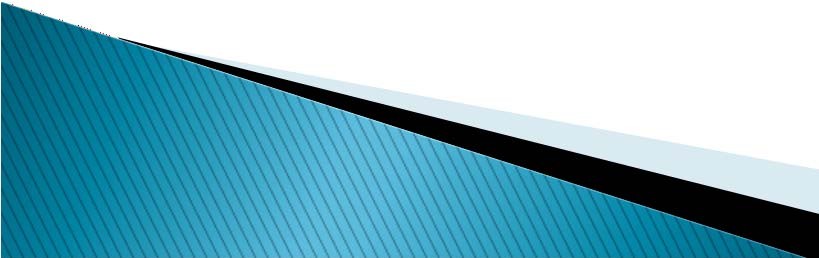 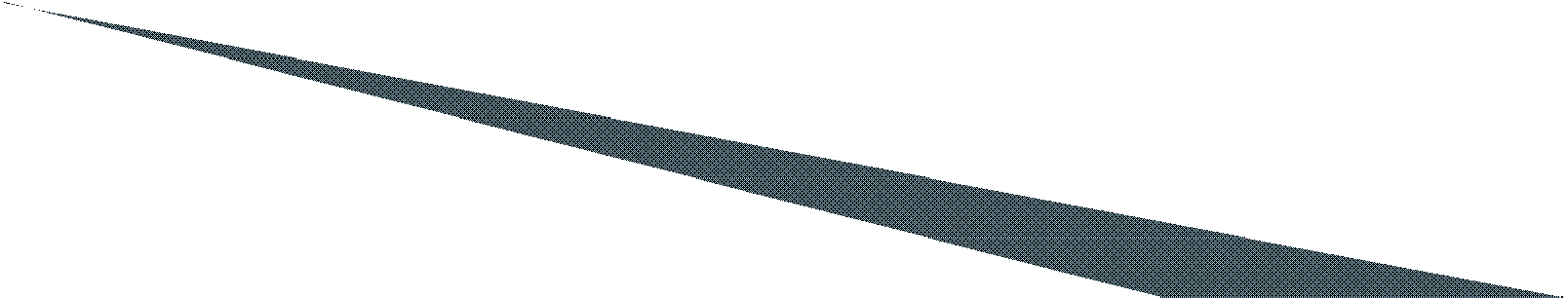 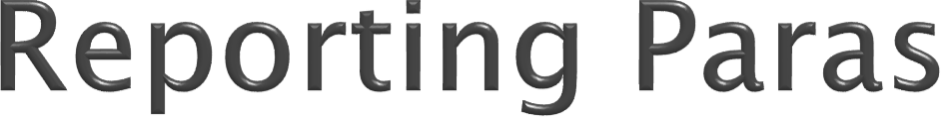 3 (ix (e)) – Funds taken for Subsidiaries,  Associates or JVs on upon pledge of securities  in them
Entity includes all concerns irrespective of legal  form
Run through all related party transactions
Balance reconciliation and confirmations required
Check cash flows to confirm if the investment is  out of own funds
Taking MRL is suggested
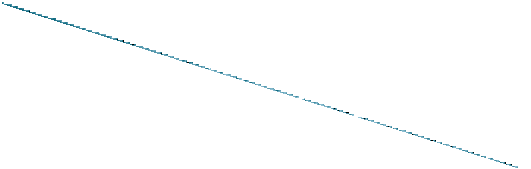 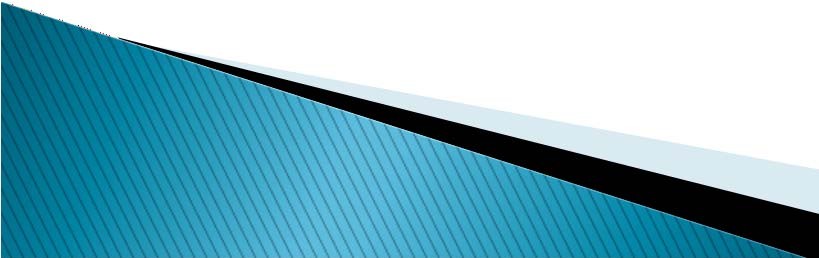 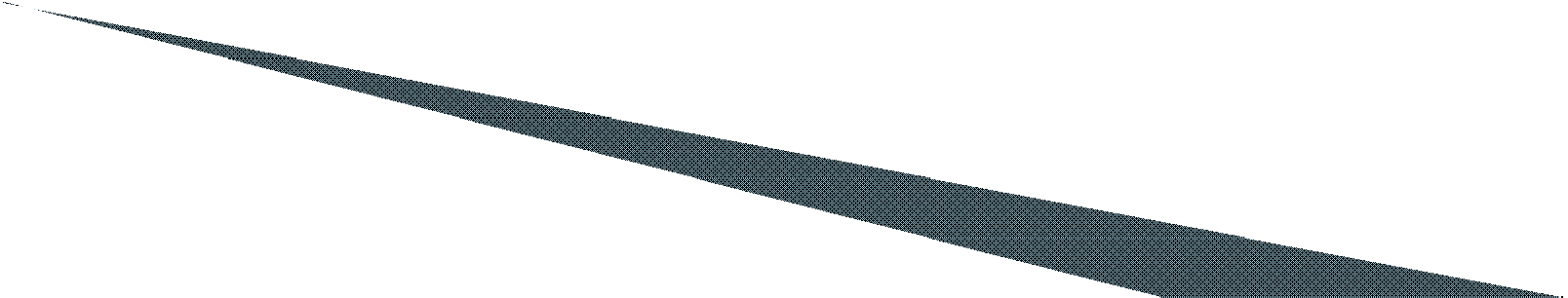 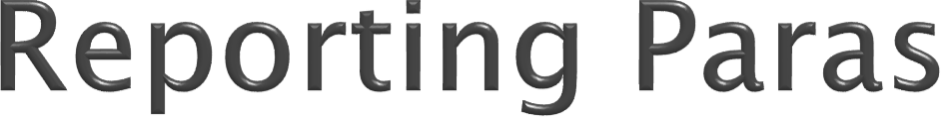 3 (x(a & b)) – Funds raised through public offer or  private placement
MCA rules taken very lightly but very important to  check each rule of Public offer and private  placements. Small mistakes can attract penalty not  only to Company but to Auditor also.
Guidelines related to public offer and private  placements under various other regulatory bodies  also important to check and report.
Monitoring of End Use very very important.
Reports of other monitoring agencies can be of  helping hand.
Offer for sale of securities by existing shareholders is  not money raised in public offer.
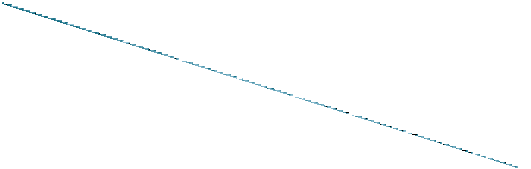 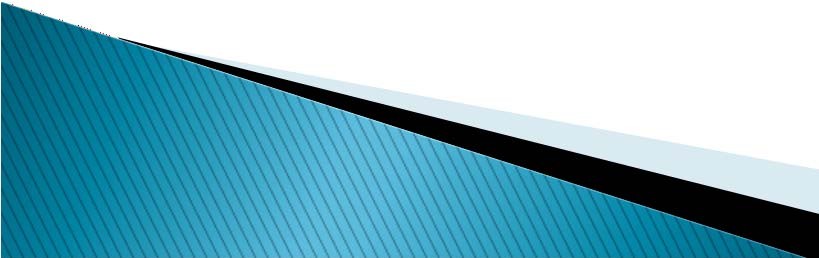 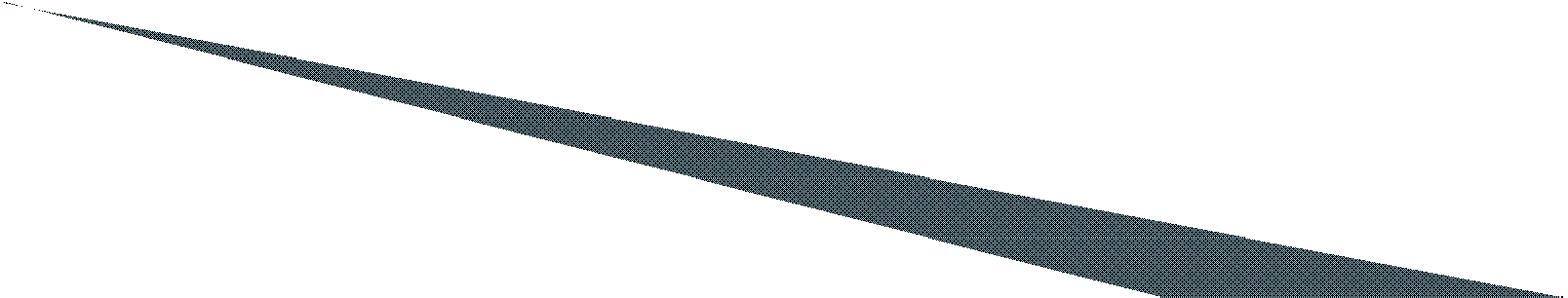 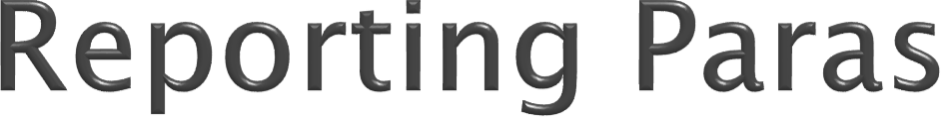 3 (xi(a & b)) – Fraud Reporting
Frauds noticed or Reported
Keeps eyes and Ears open (reasons to believe)  but no need to become a CBI for hunting frauds.
Fraud can be of misappropriation of any type of  asset or intentional mis-statement
Fraud raised question on the existence and  efficacy of Internal Controls.
Different type of reporting to respective  authorities like Central Govt, MCA etc can be of  helping hand.
Taking MRL suggested as a cushion.
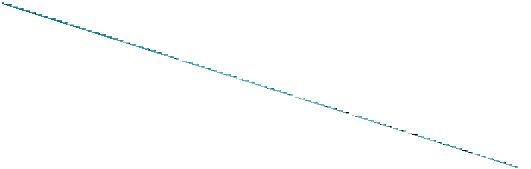 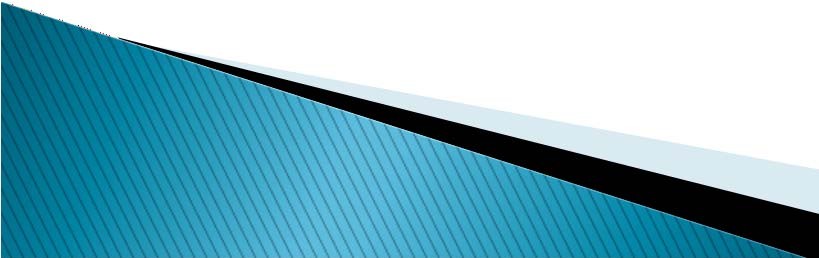 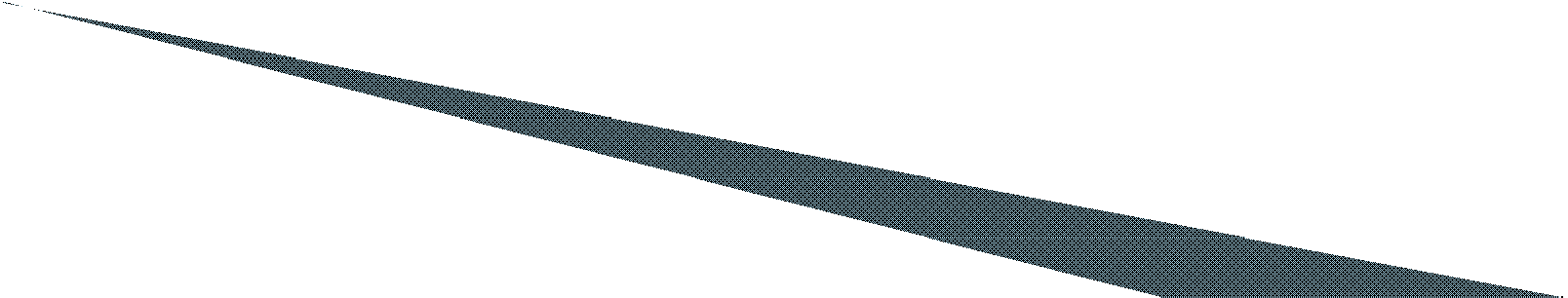 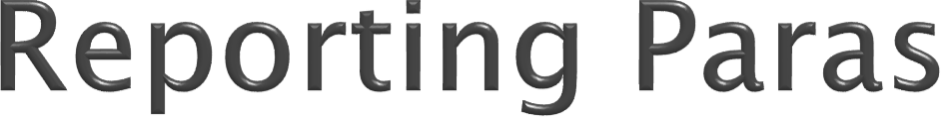 3 (xi(c)) – Whistle-Blower Complaints
Complaints during the year only to be considered
Existence and efficacy of Whistle-Blower  Committee to be monitored
Exercise of professional judgment and principles  of materiality to be kept in mind
4 stages – speculation, suspicion, reason to  believe, knowledge
Question on the existence and efficacy of Internal  Controls – increase auditing checks where reqd.
Taking MRL is suggested for cushioning.
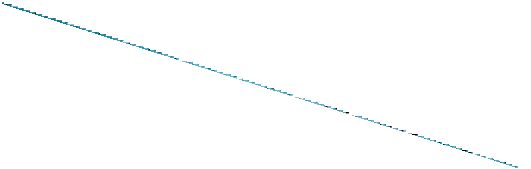 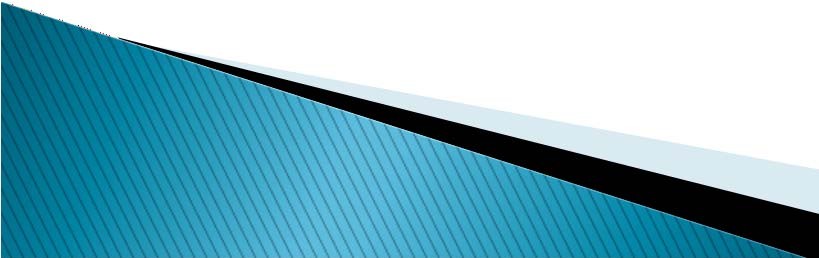 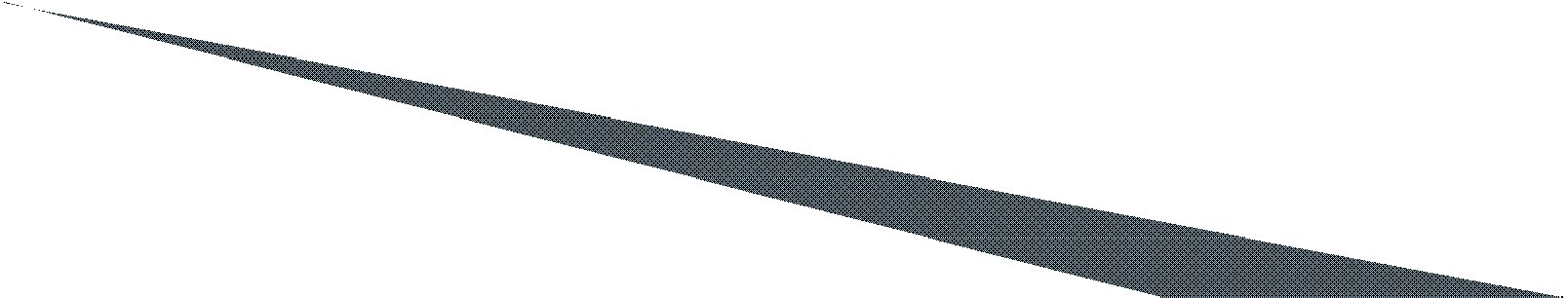 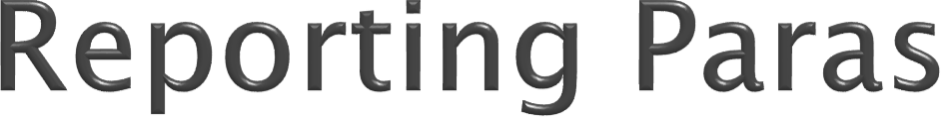 3 (xii) – Nidhi Companies
3 (xiii) – Related Party Transactions
Pure analysis based on provisions of respective  sections through books and registers.
Arm’s Length assurance
Exercise of professional judgment and principles  of materiality to be kept in mind
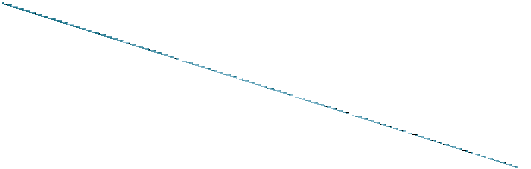 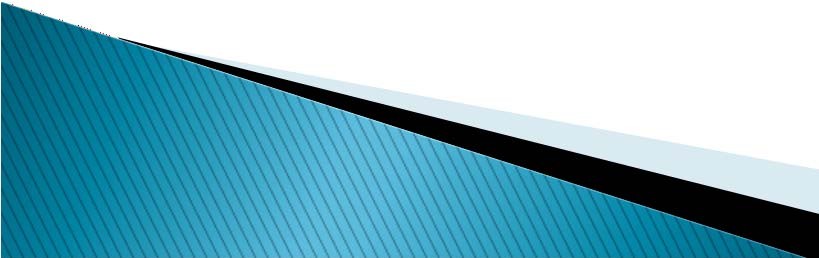 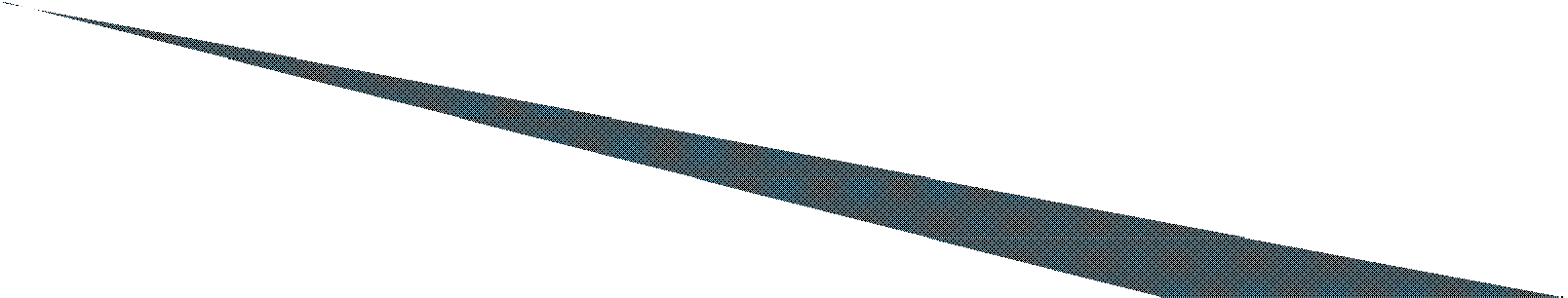 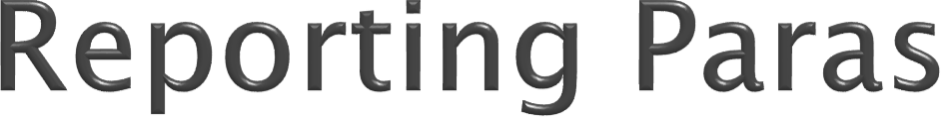 3 (xiv) – Internal Audit
Existence of IA commensurate with size and  nature of business
Consider adequacy of scope, functioning,  periodicity & methodology along with adequate  staffing for conduct of IA
Meeting with Internal Auditor
Consider impact of control deficiencies pointed  out by IA
Change the extent of check, reporting on IFCoFR
All check related to SA – 610, Independence, any  limitation in scope imposed by Mngt. etc
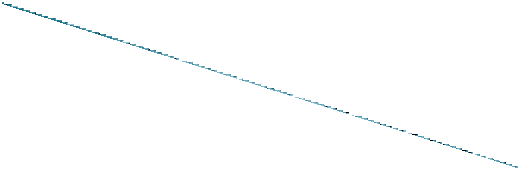 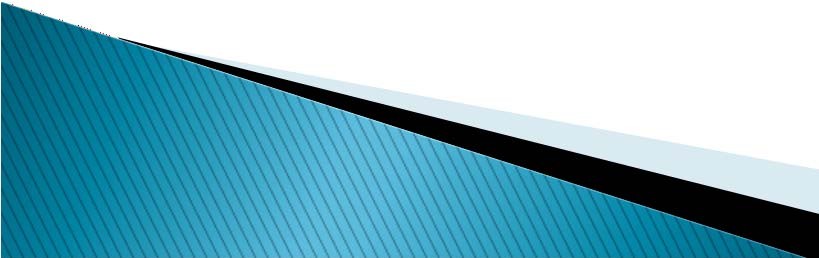 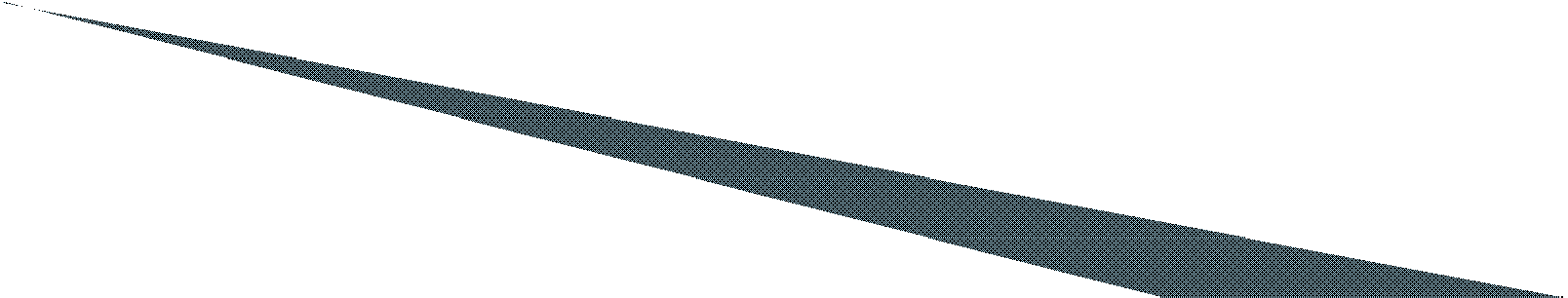 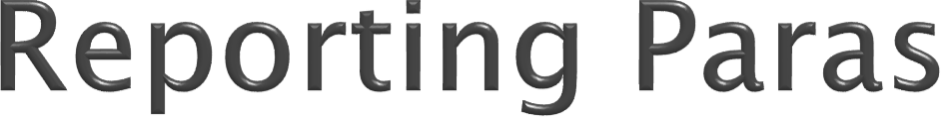 3 (xv) – Non-Cash Transactions with Directors
Strict adherence of sec 192
Check of all related steps to be performed
Scrutiny of MBP-1, MBP-2, MBP-4, FA Register,  Minutes books, MGT-15 etc to be done to trace such  transactions.
Pure statement of all such transacions
3 (xvi) – NBFCs
This generally does not get attracted, but if majority of  activity of the Co. has been lending or major income is  in the form of Interest, then this gets attracted.
This is what you should watch out for-RBI Act  provisions
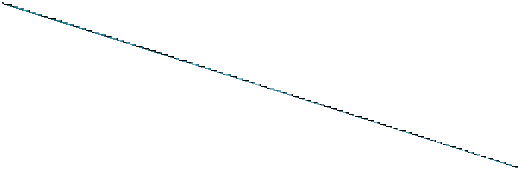 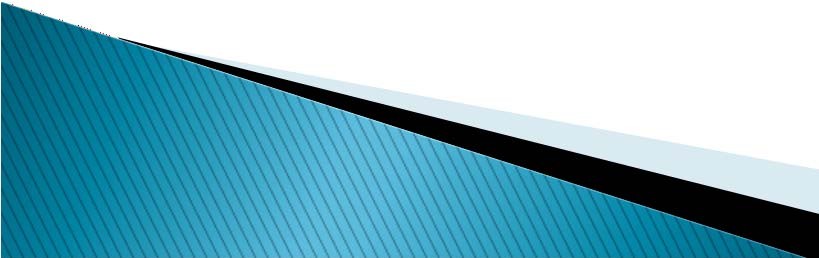 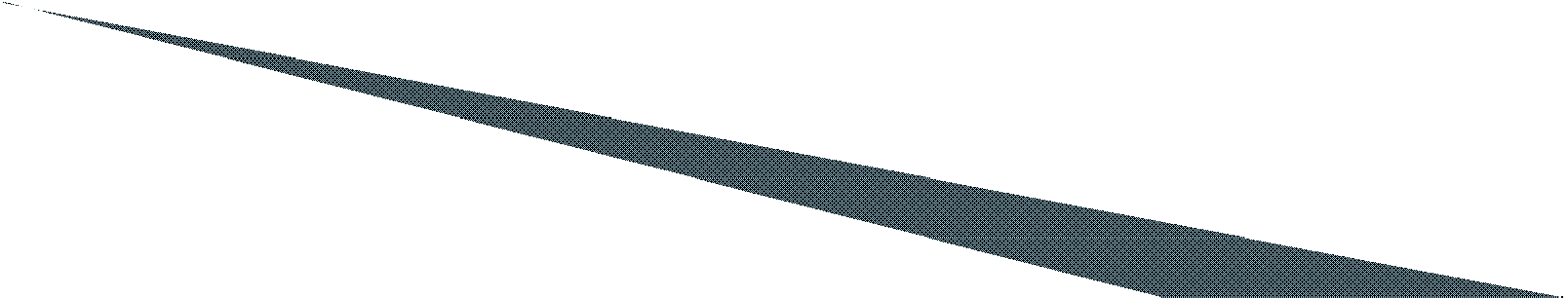 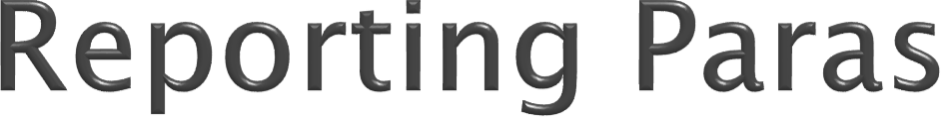 3 (xvii) – Cash Losses
Cash Loss = Net Profit/Loss after tax + Non cash  items such as Depr, Amortisation, Impairment  provison, deferred tax income/expense, Foreign  Exchange gains/loss, Fair Value changes etc
Adjustment for effect of qualifications in the  respective audit report, to the extent of their  quantification to be considered
Cash flow statement does not include non  operative items like interest income/expense – so  don’t use that
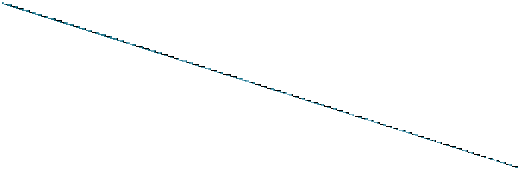 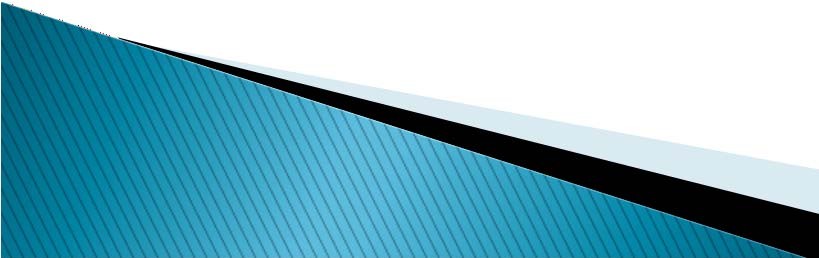 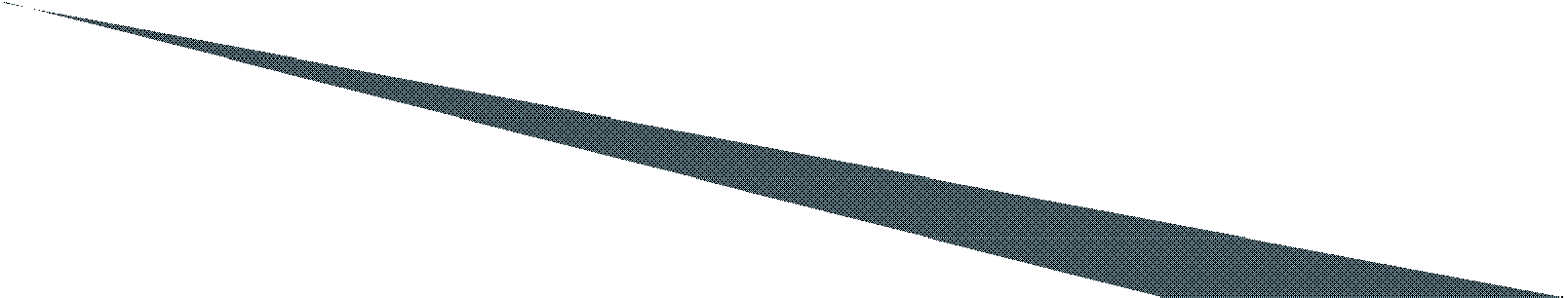 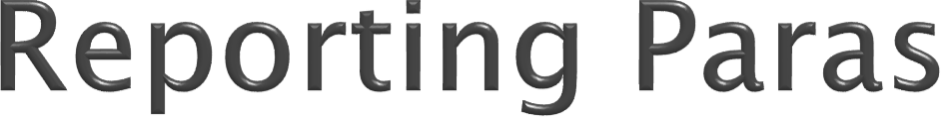 3 (xviii) – Resignation of Auditors
Seeking NOC in its true sense is very important
Take proper professional judgment on the  hidden facts of the resignation
Any kind of whistle blowers, latest reporting  points, some basic level of inquiry in and around  the company, Management response to auditor’s  resignation and responses etc to be reviewed  minutely
Based thereupon report on this point based on  Professional judgment.
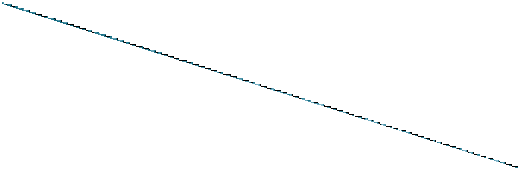 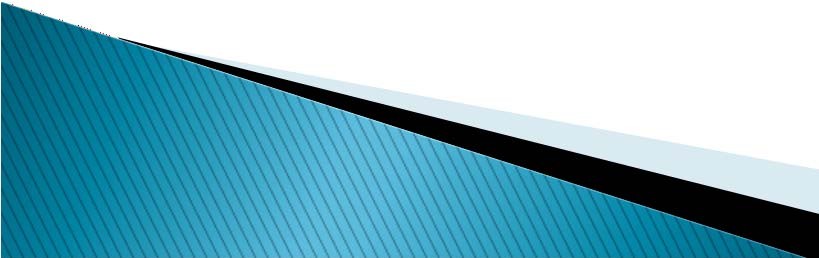 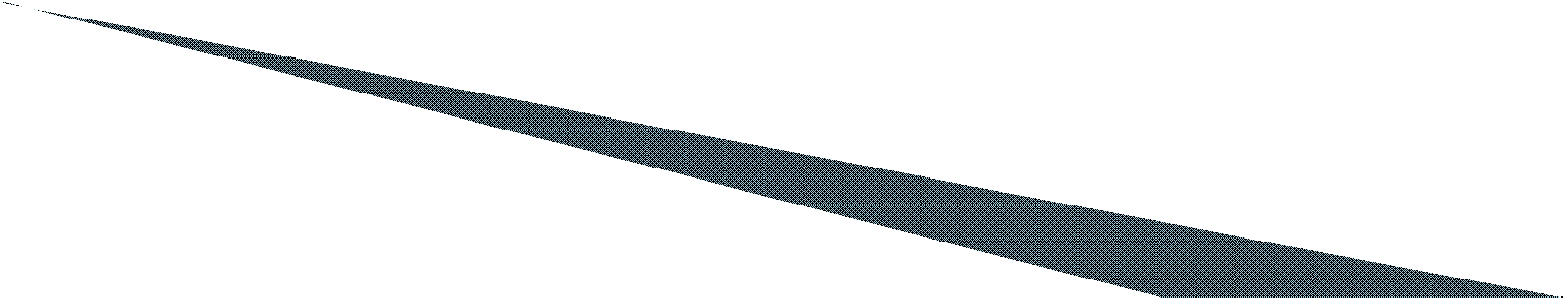 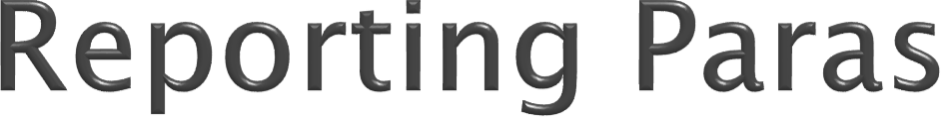 3 (xix) – Material uncertainty in Meeting  Liabilities
Several parameters already mentioned in the  CARO. Review of ALL of them and best  professional judgment is very important to report  on this.
Materiality to be considered.
SA-570 (Going Concern), SA 560 (Subsequent  Event), historical trends etc.
Ratios need to be calculated on the Balance Sheet  date and also on the date nearer to audit report.
MIS, cash flow projections, subsequent cash flow
Should cushion himself while drafting the para
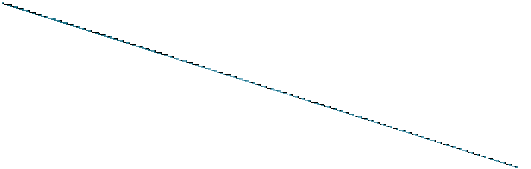 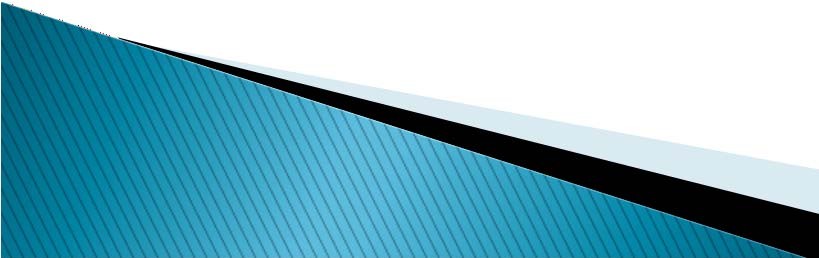 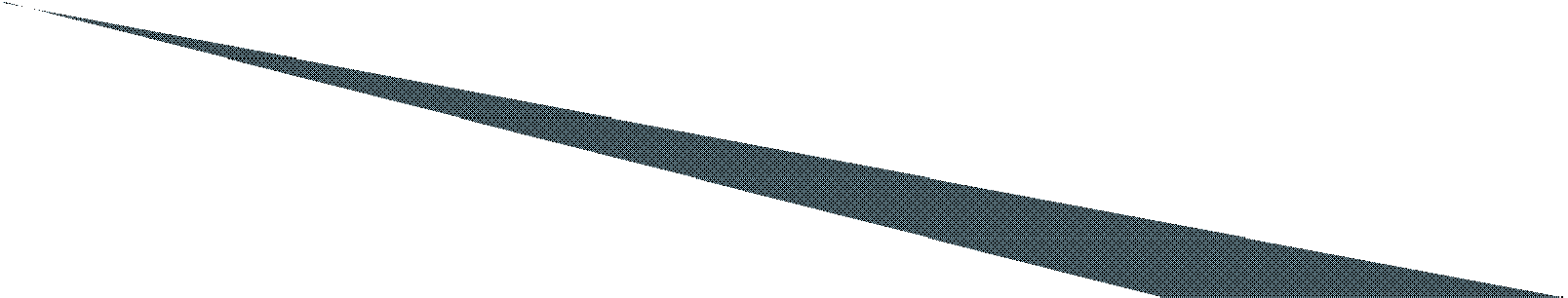 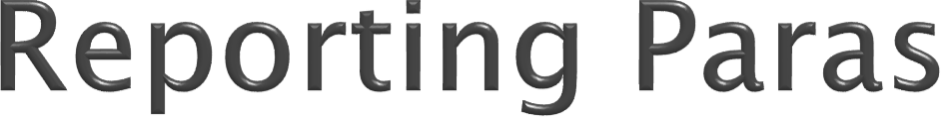 3 (xx) – CSR
Factual check and factual disclosure.
No exercise of professional judgment.
Just ensure that expenditure is happening and as  per provisions, if anything pending then strict  transfer to separate bank account.
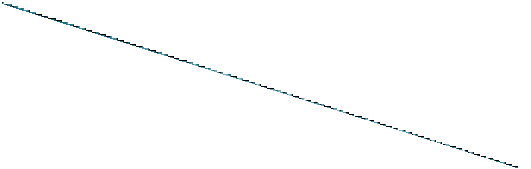 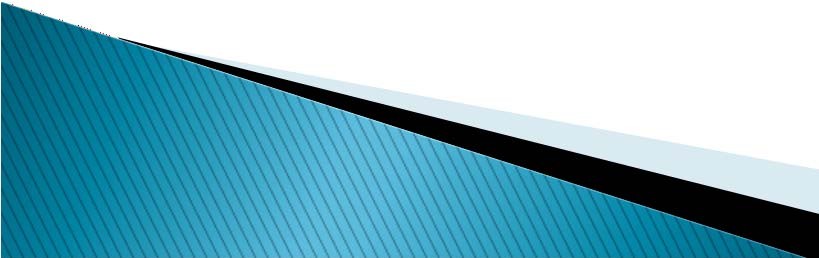 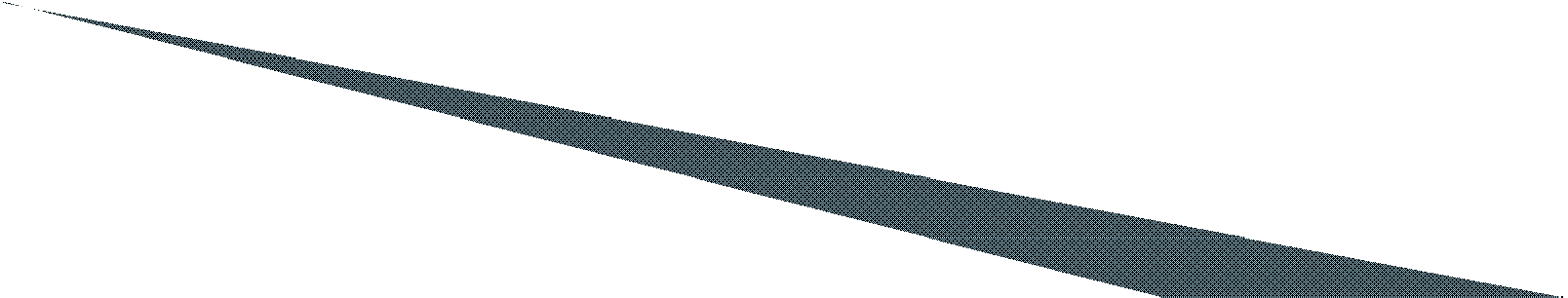 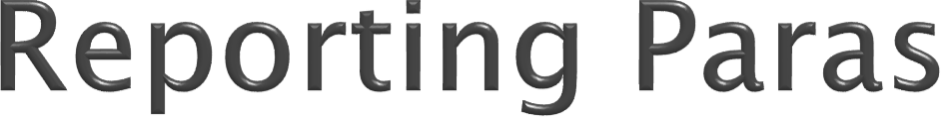 3 (xxi) – CARO for CFS
Details of the Companies and paragraph  numbers of CARO report to be indicated.
Text of the said reports not required to mention.
If subsidiaries are not finalized, state the fact.
Include qualification / adverse remarks  mentioned in the parent companies statdalone  CARO report also
Do not evaluate materiality from consolidation  perspectives.
Does not include qualification/asverse opinion  given as per SA-705.
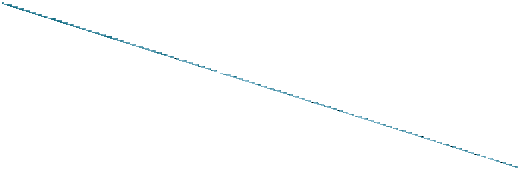 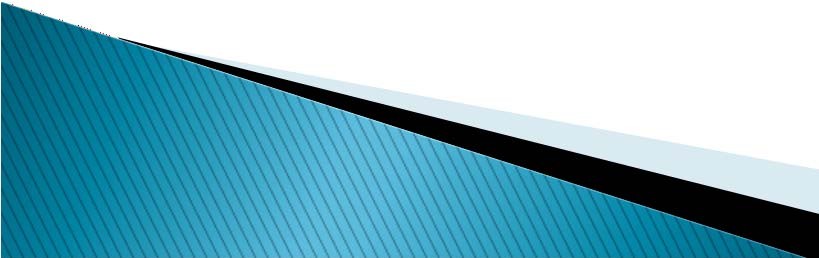 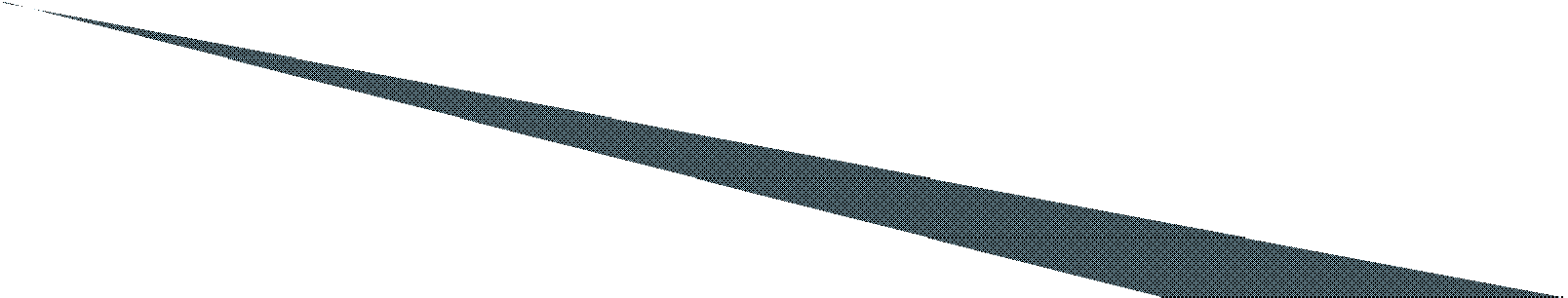 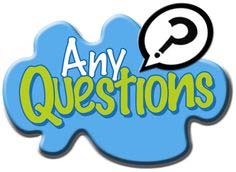 By CA Meera Joisher
(Senior Partner)
R. C. Jain & Associates LLP
Phone / Whats App - +91 9819354164  Email – cameerajoisher@gmail.com
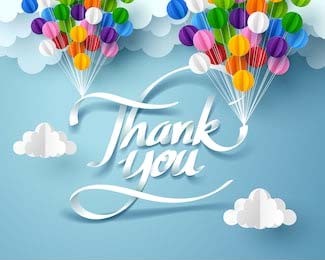 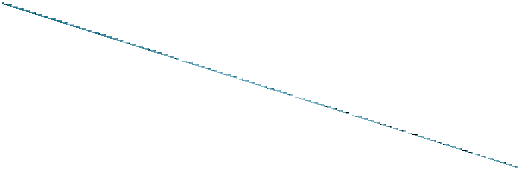 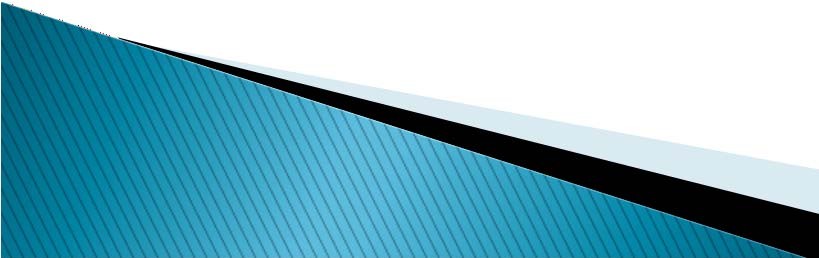 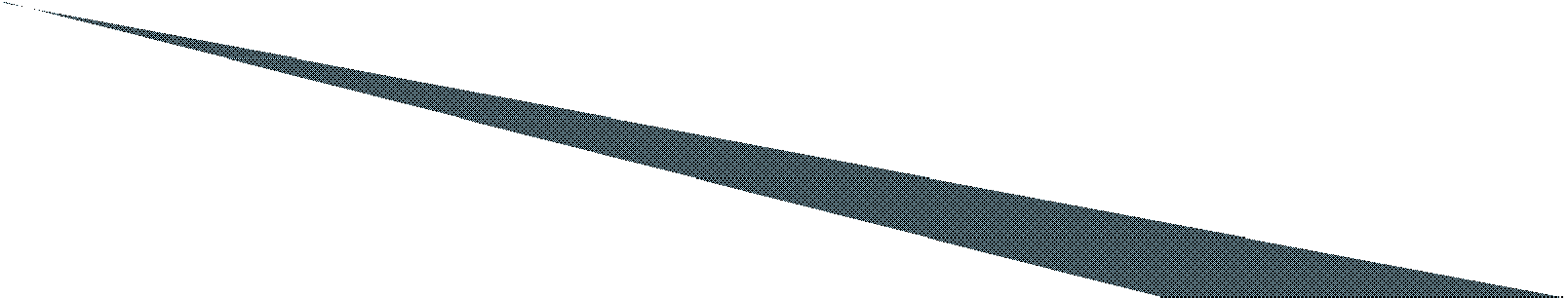